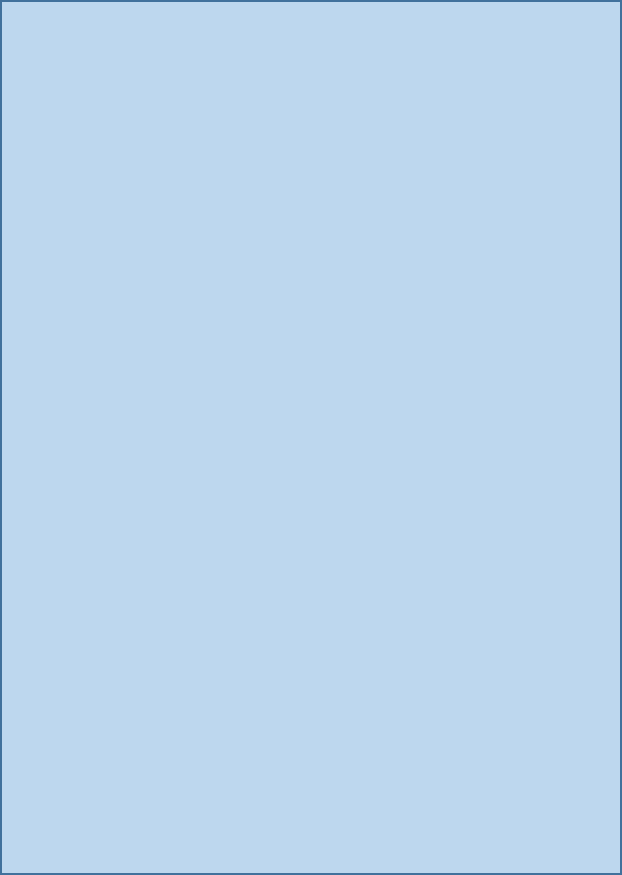 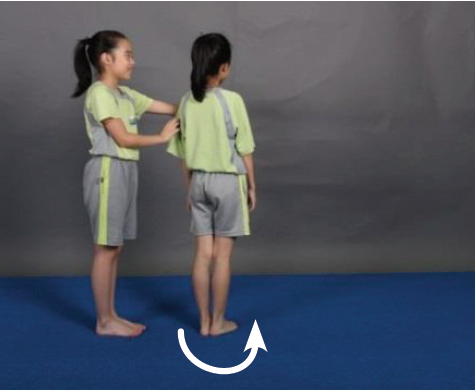 動作卡
(平衡)
單一動作圖式
(完成圖)
人體陀螺
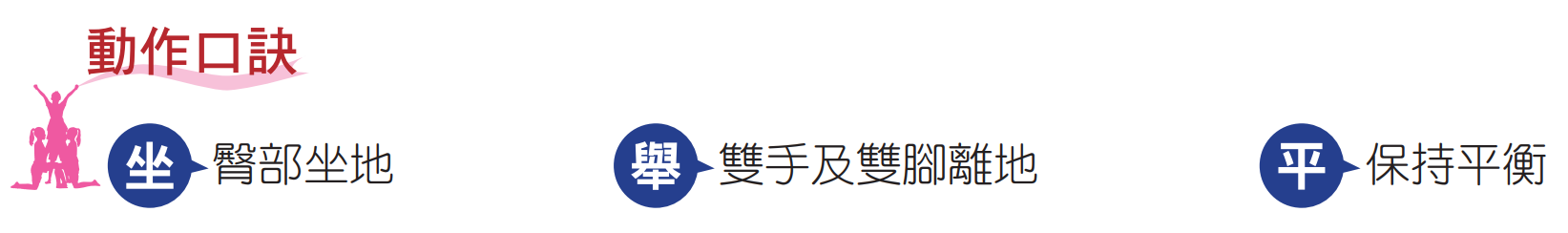 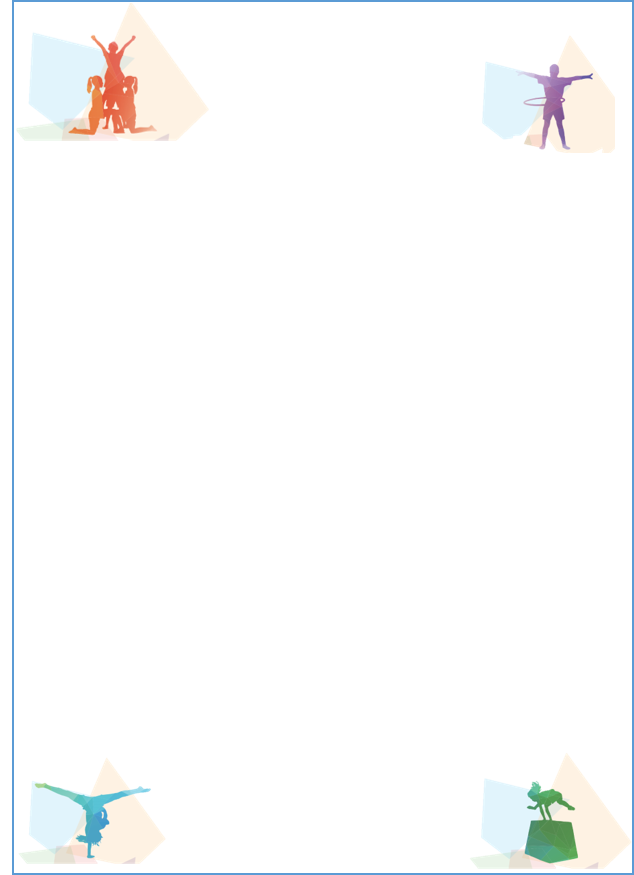 動作說明:人體陀螺
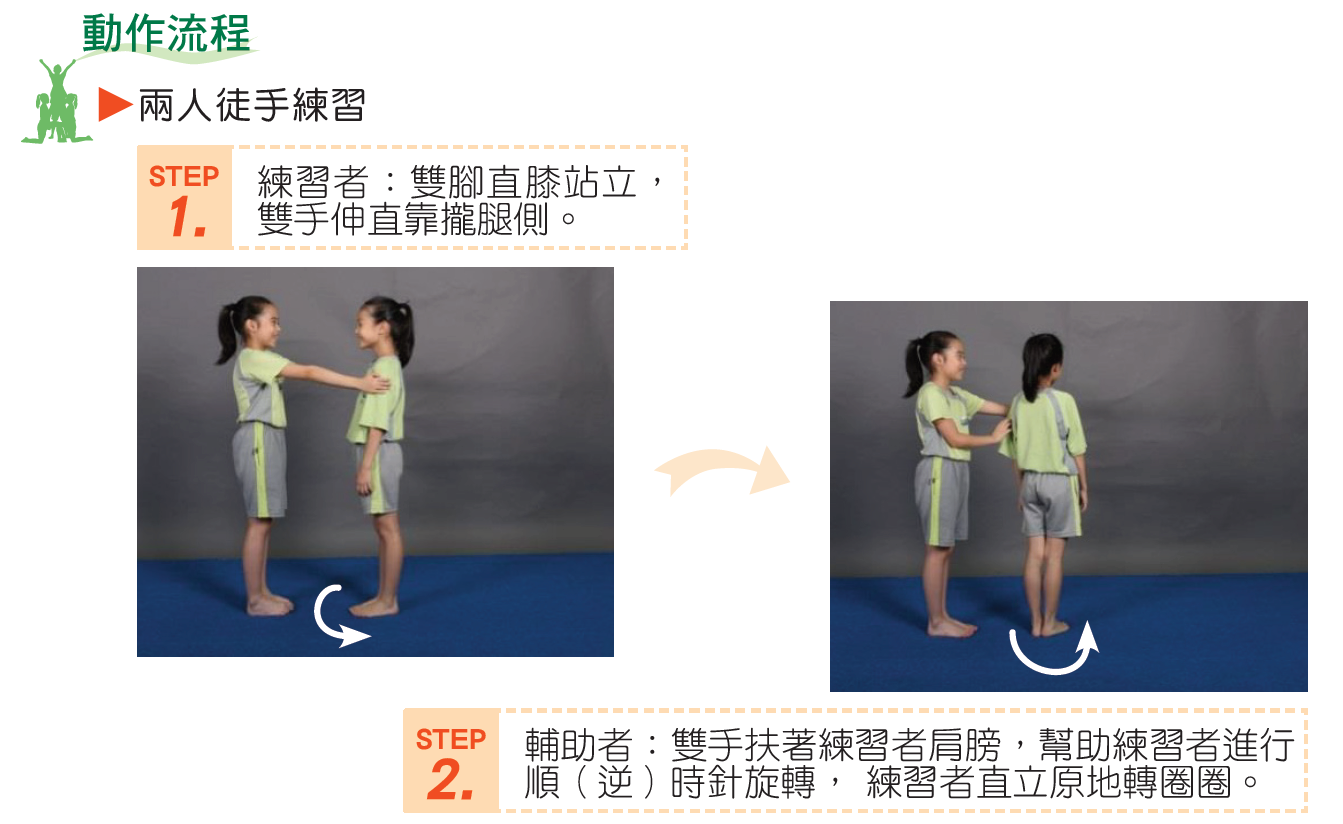 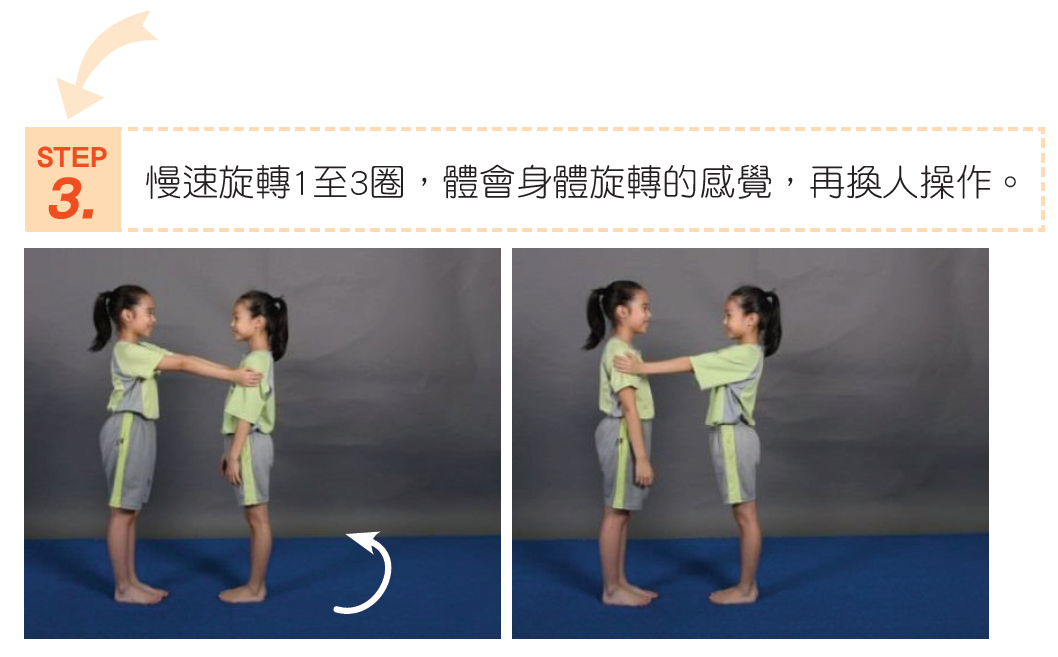 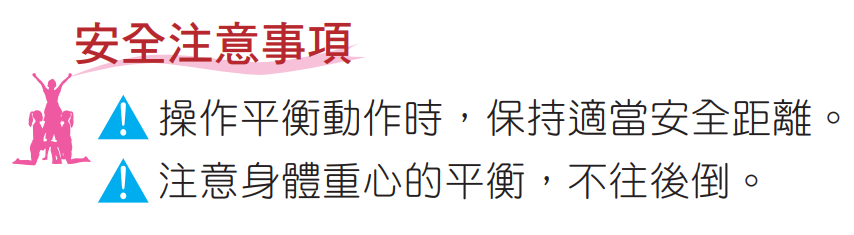 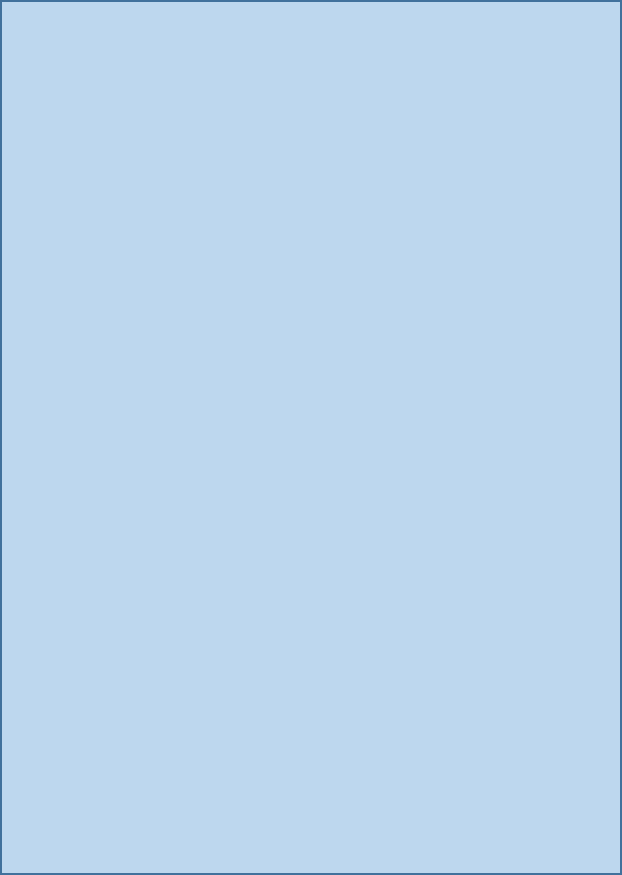 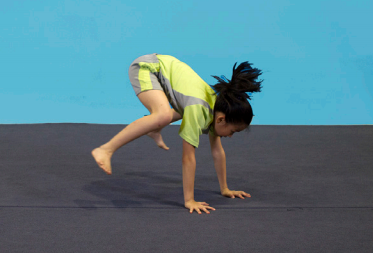 動作卡
(跳撐)
單一動作圖式
(完成圖)
蛙跳
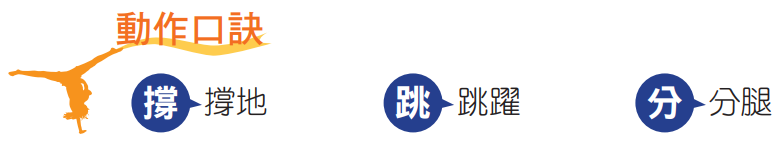 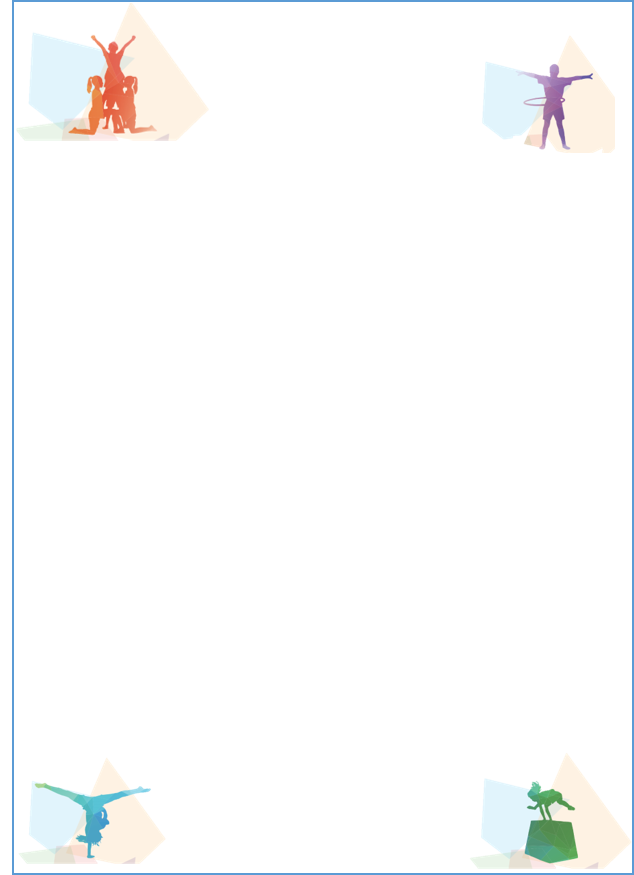 動作說明:蛙跳
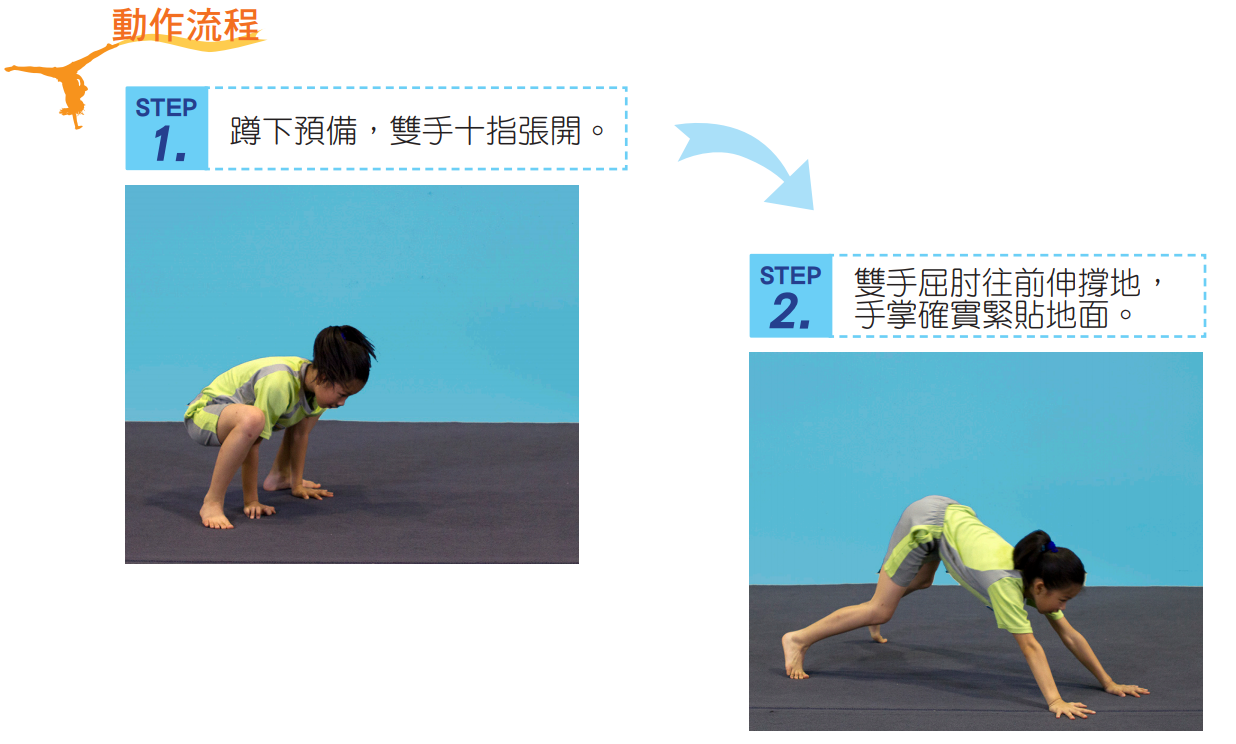 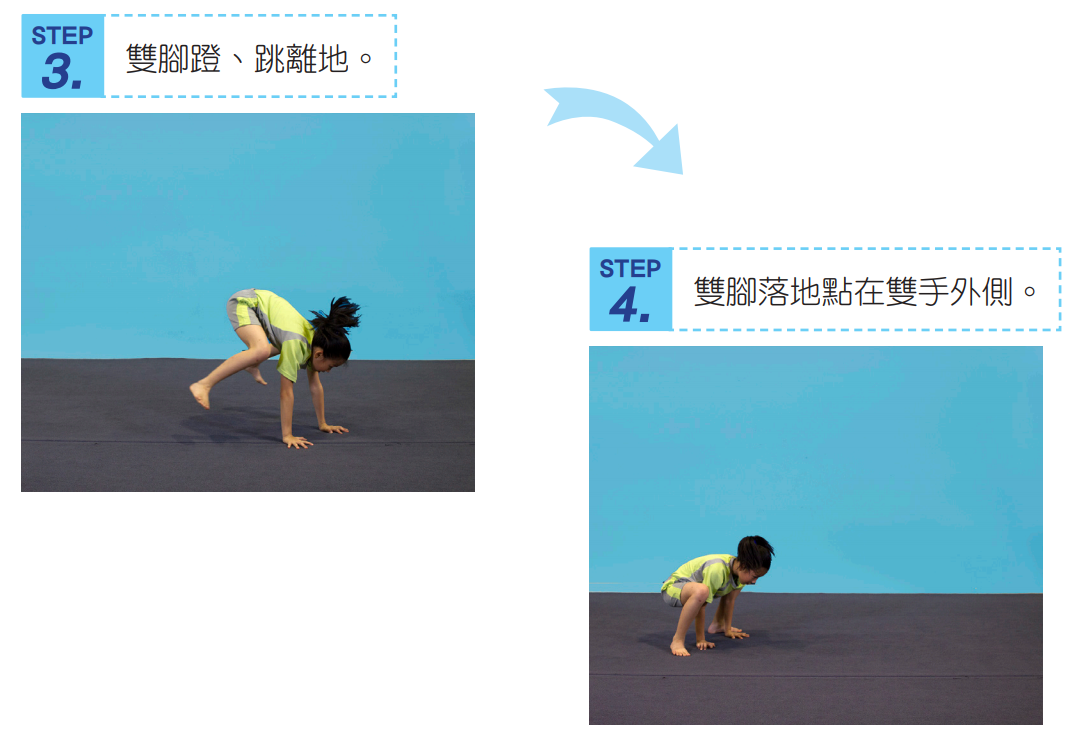 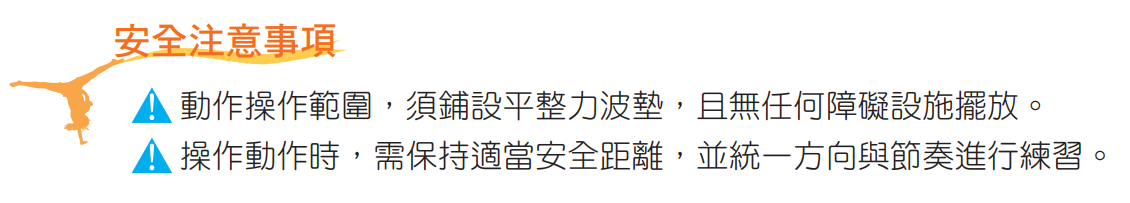 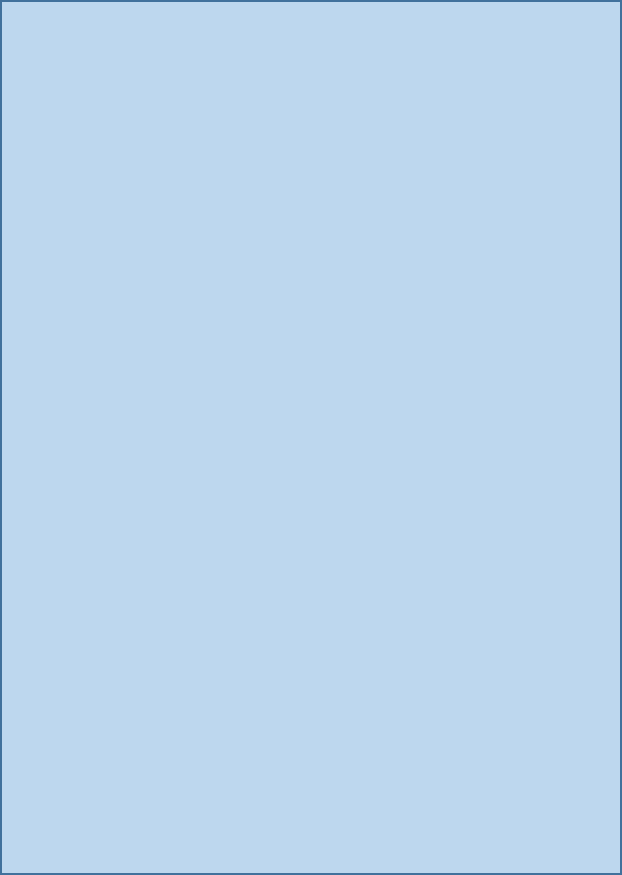 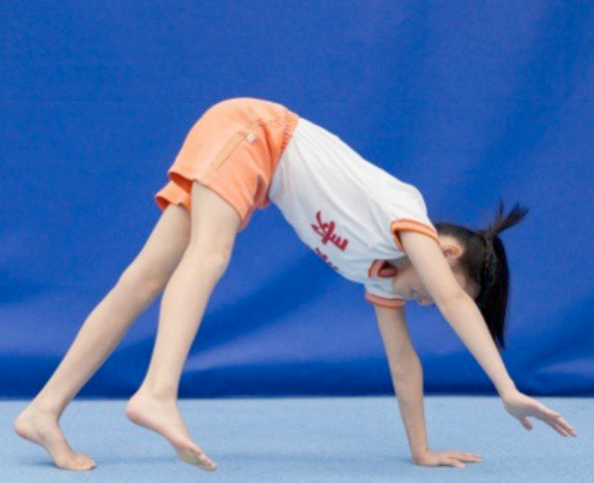 動作卡
(支撐)
單一動作圖式
(完成圖)
大象走路
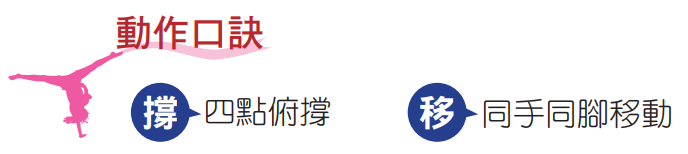 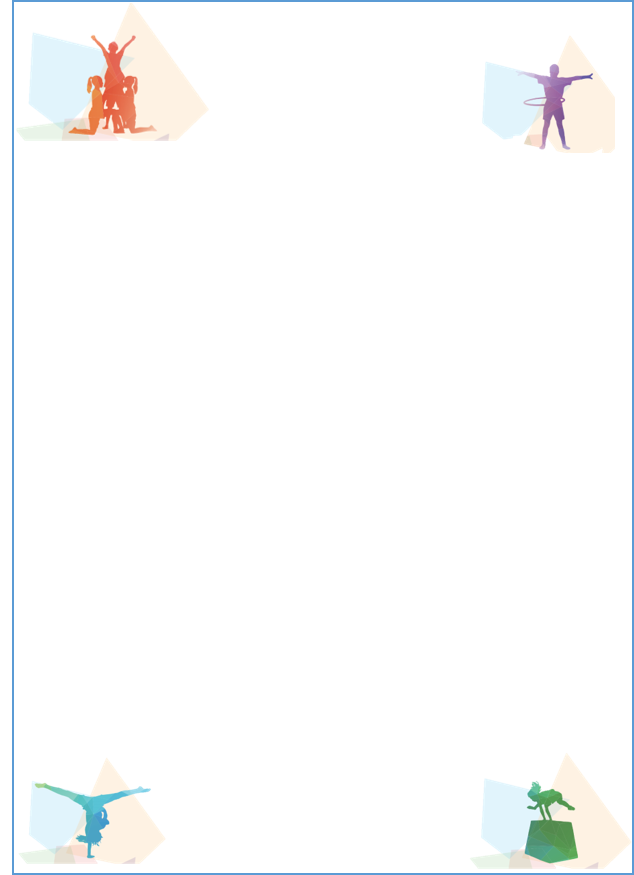 動作說明:大象走路
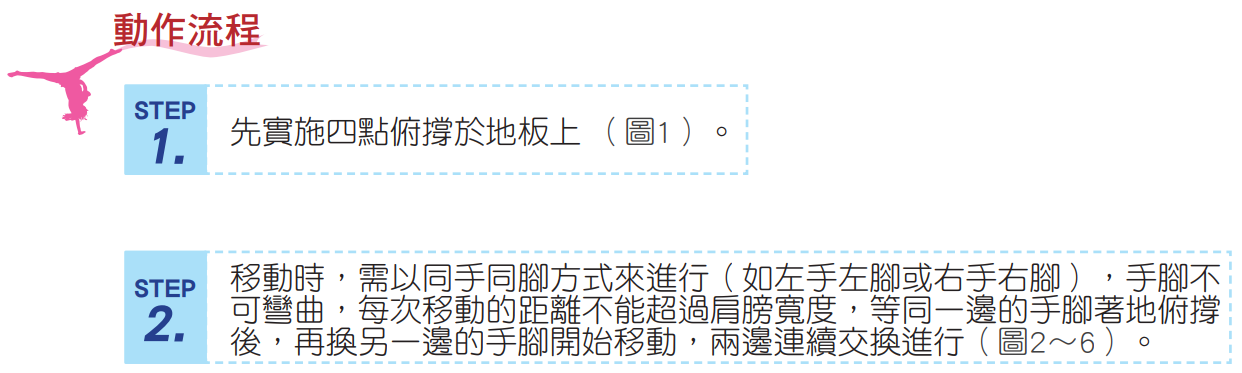 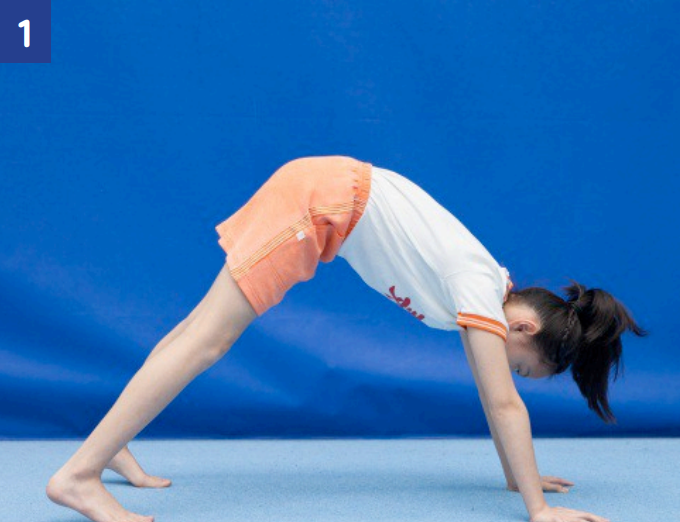 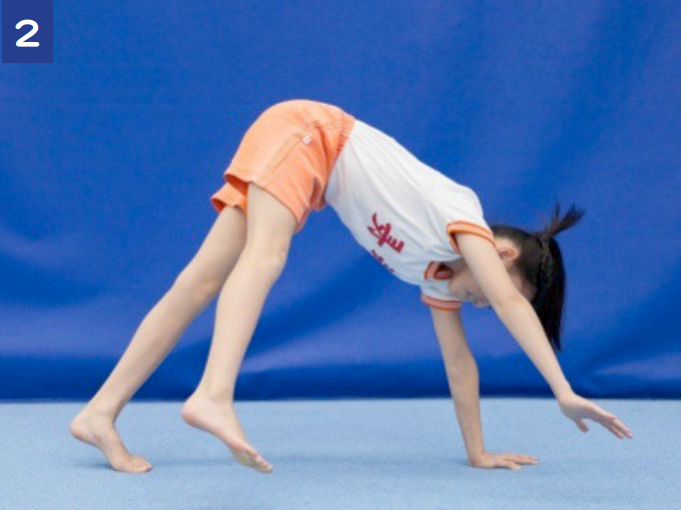 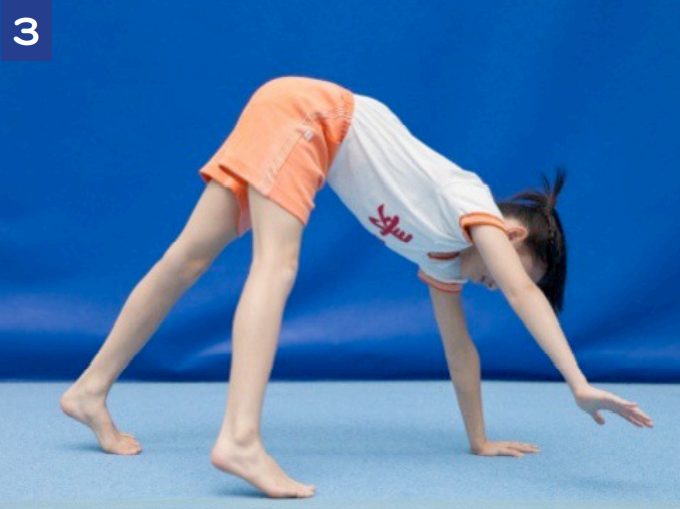 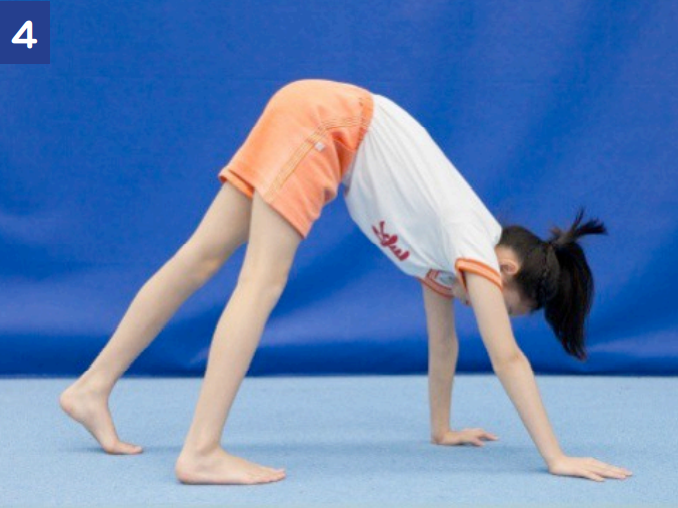 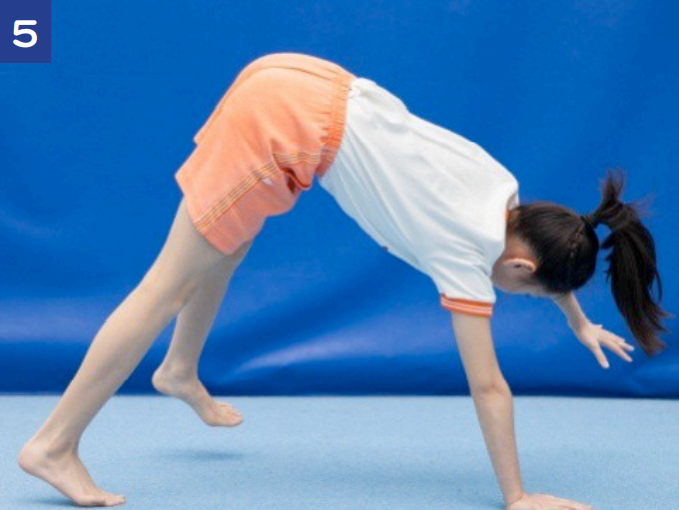 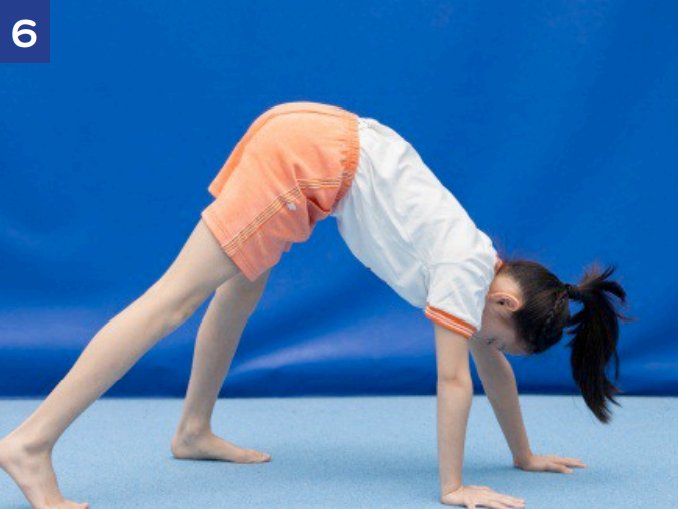 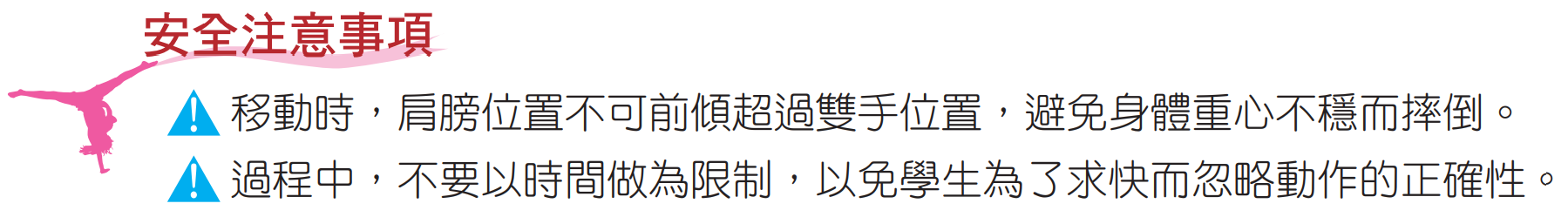 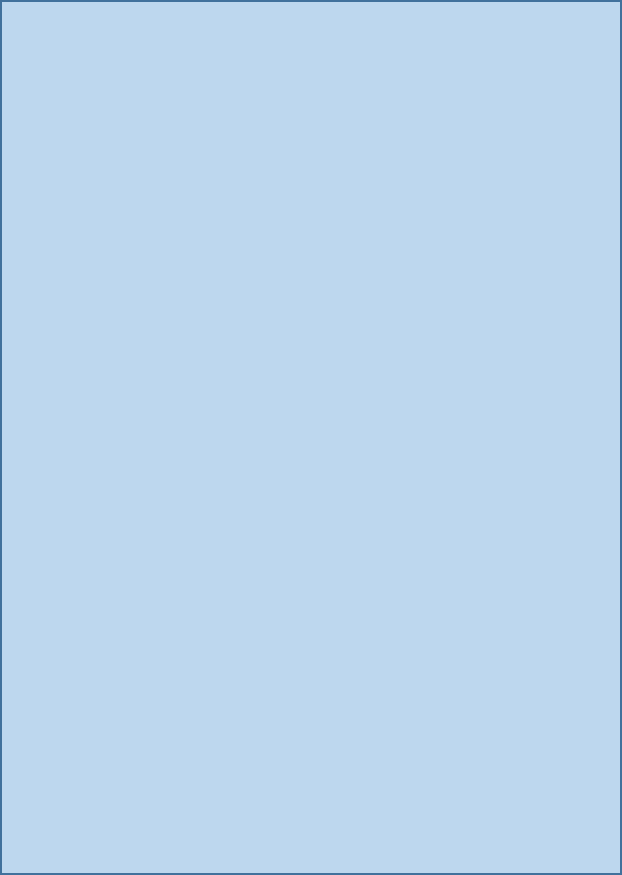 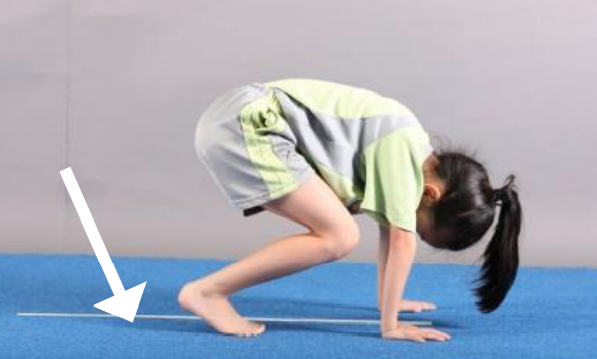 動作卡
(支撐)
單一動作圖式
(完成圖)
神龍擺尾
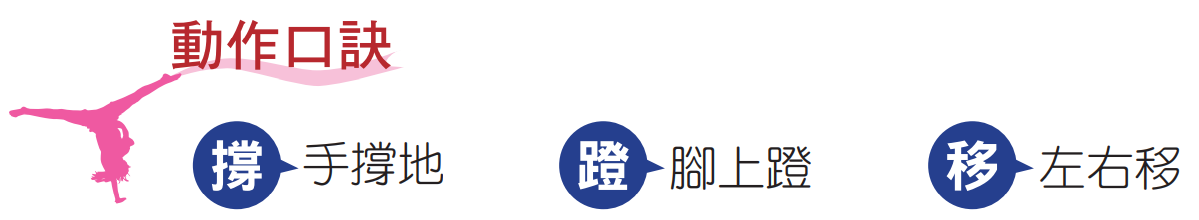 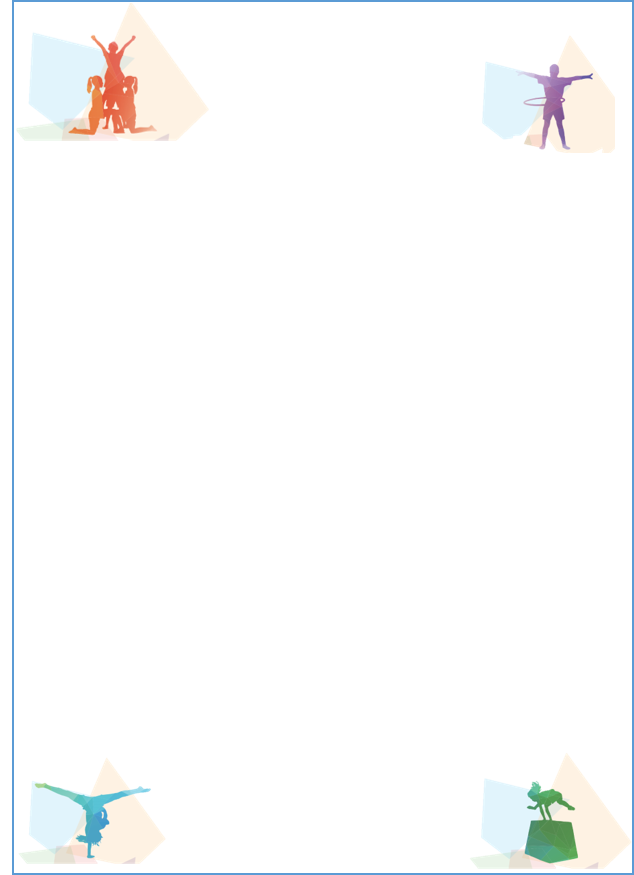 動作說明:神龍擺尾
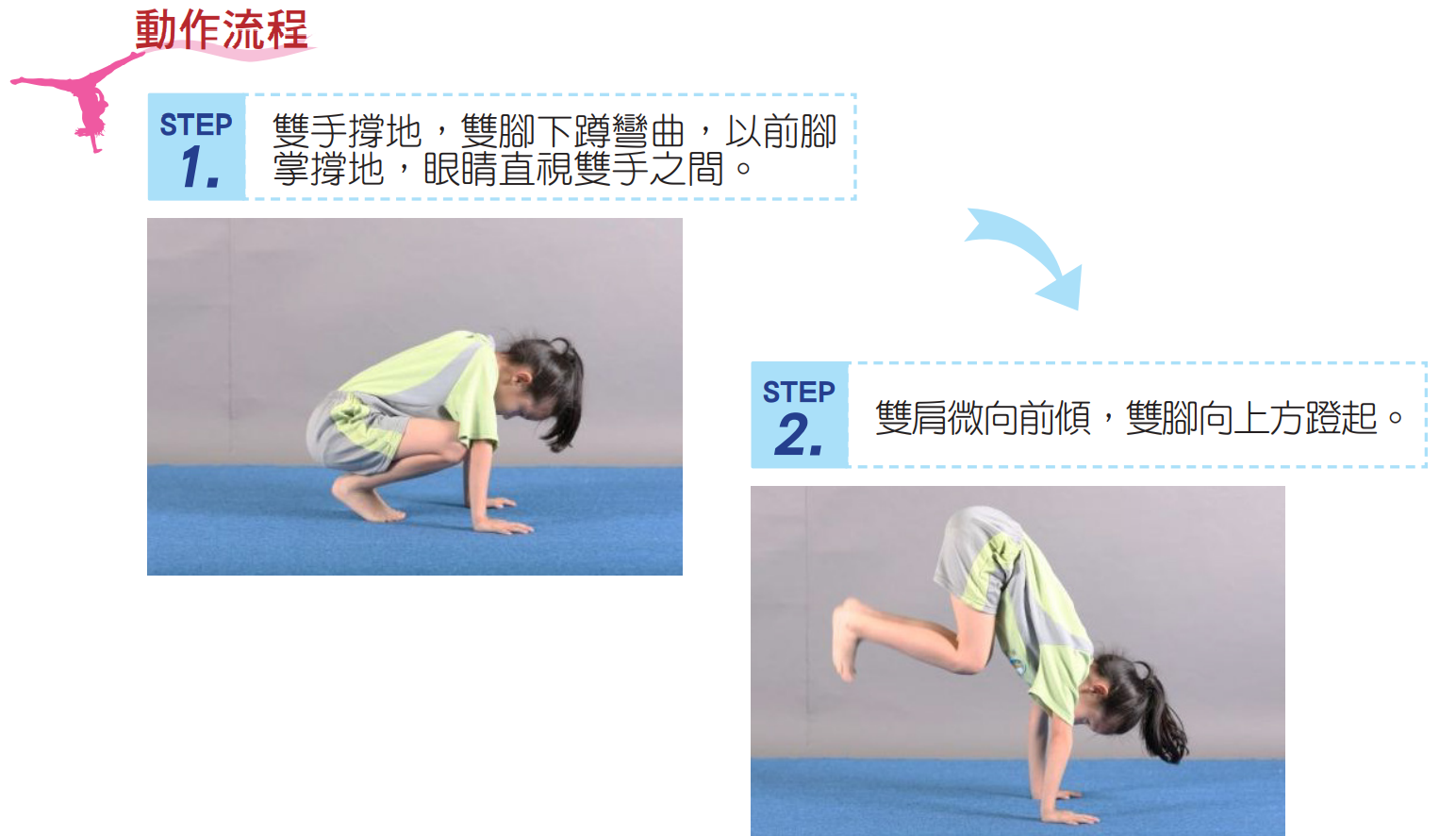 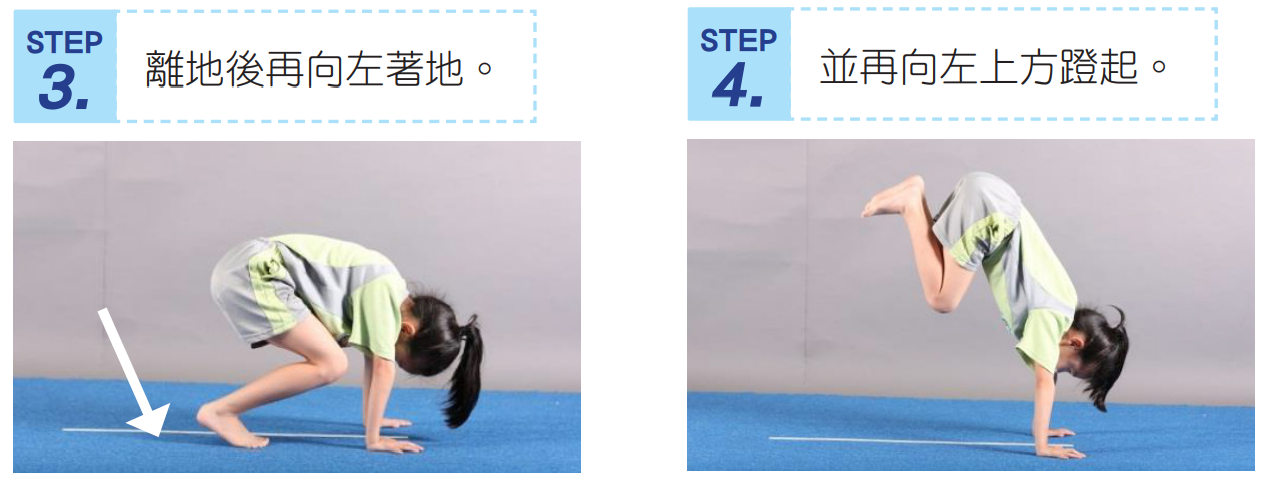 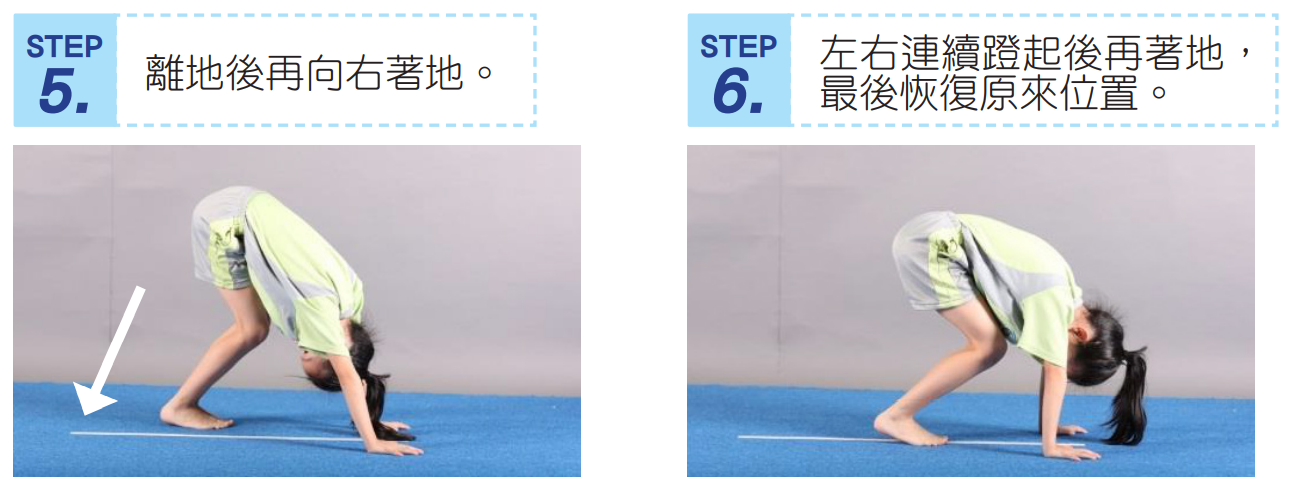 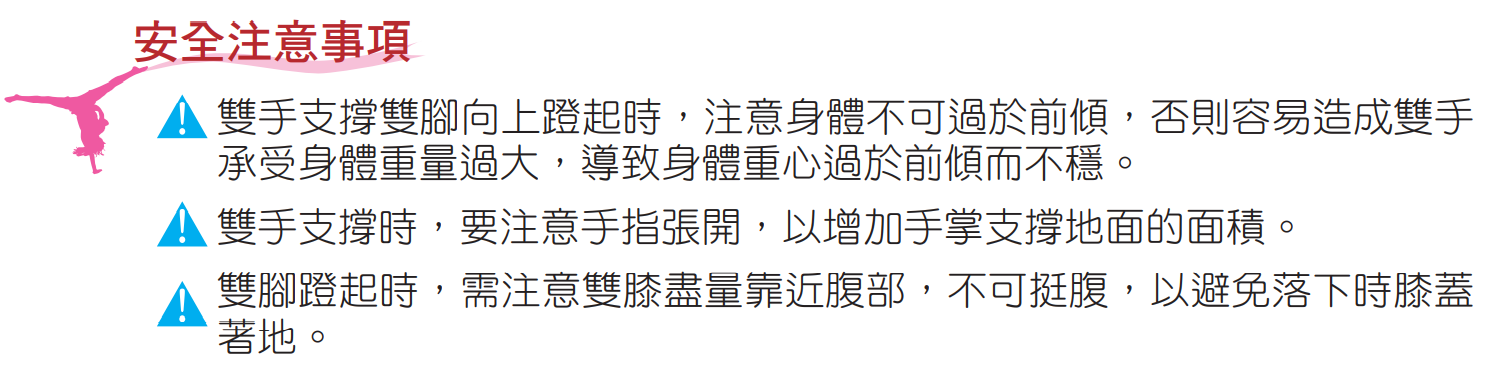 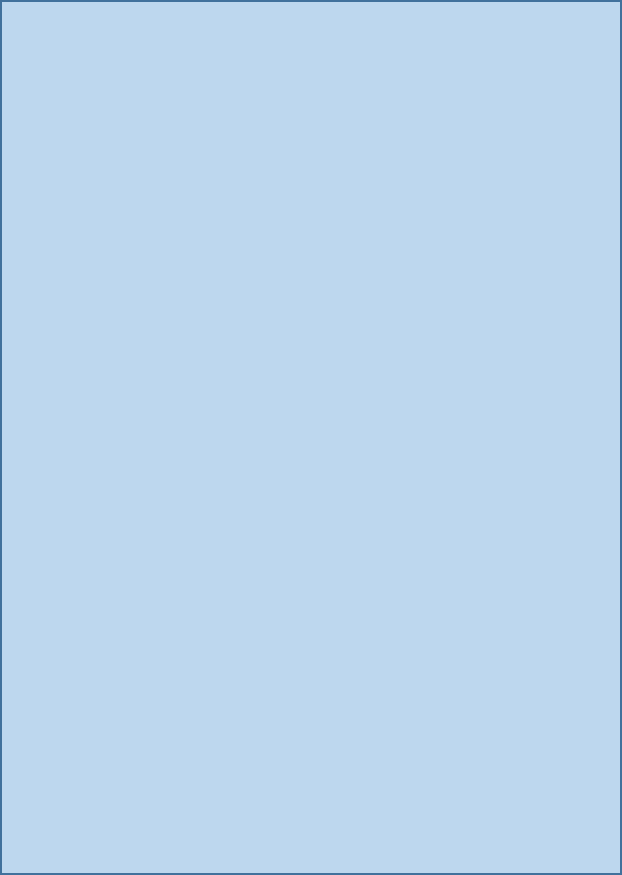 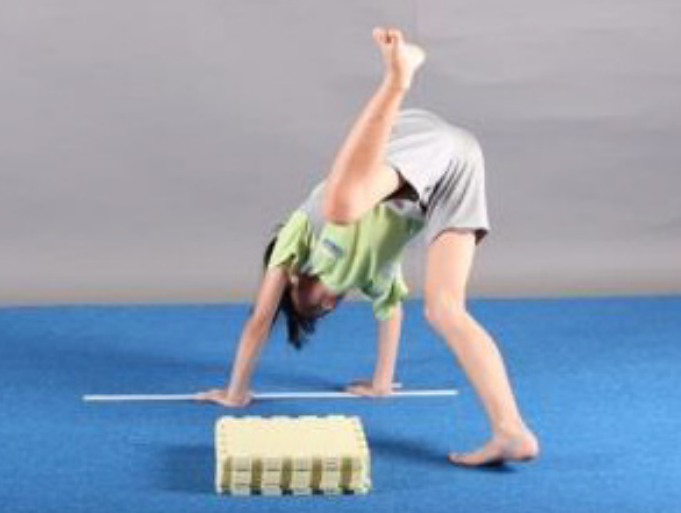 動作卡
(支撐)
單一動作圖式
(完成圖)
小側翻
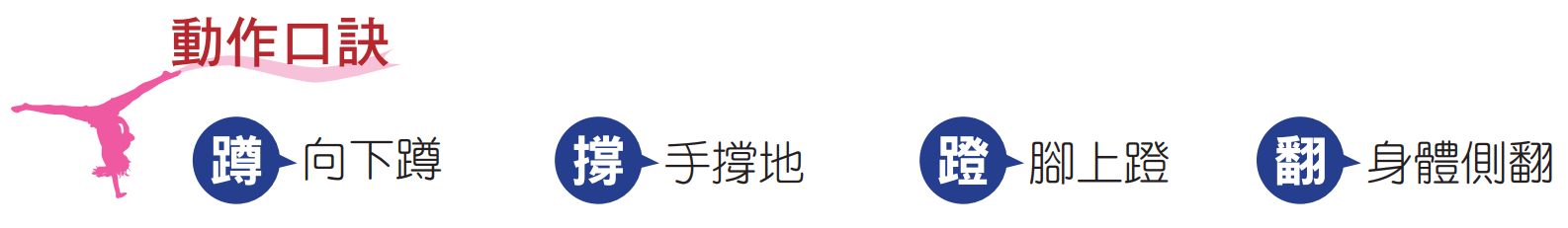 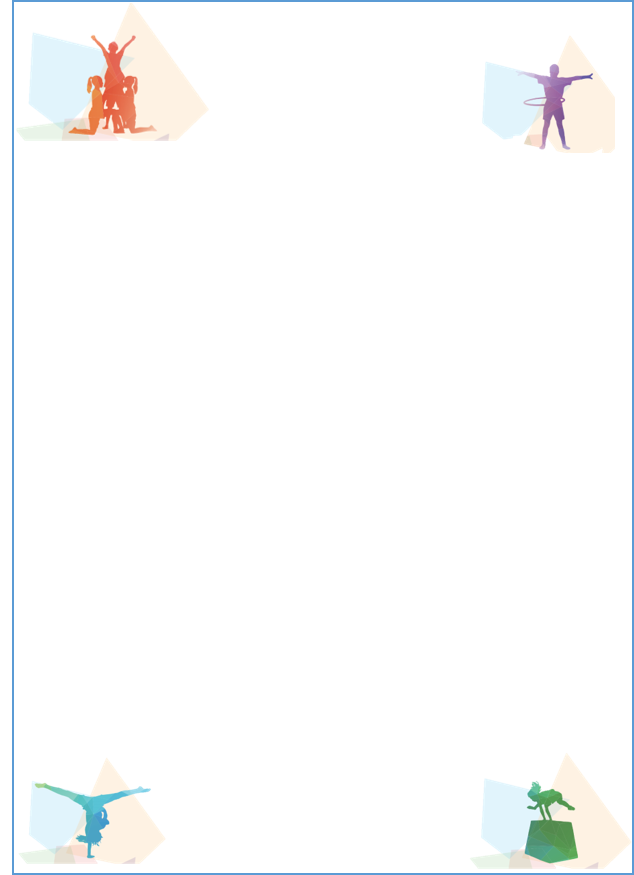 動作說明:小側翻
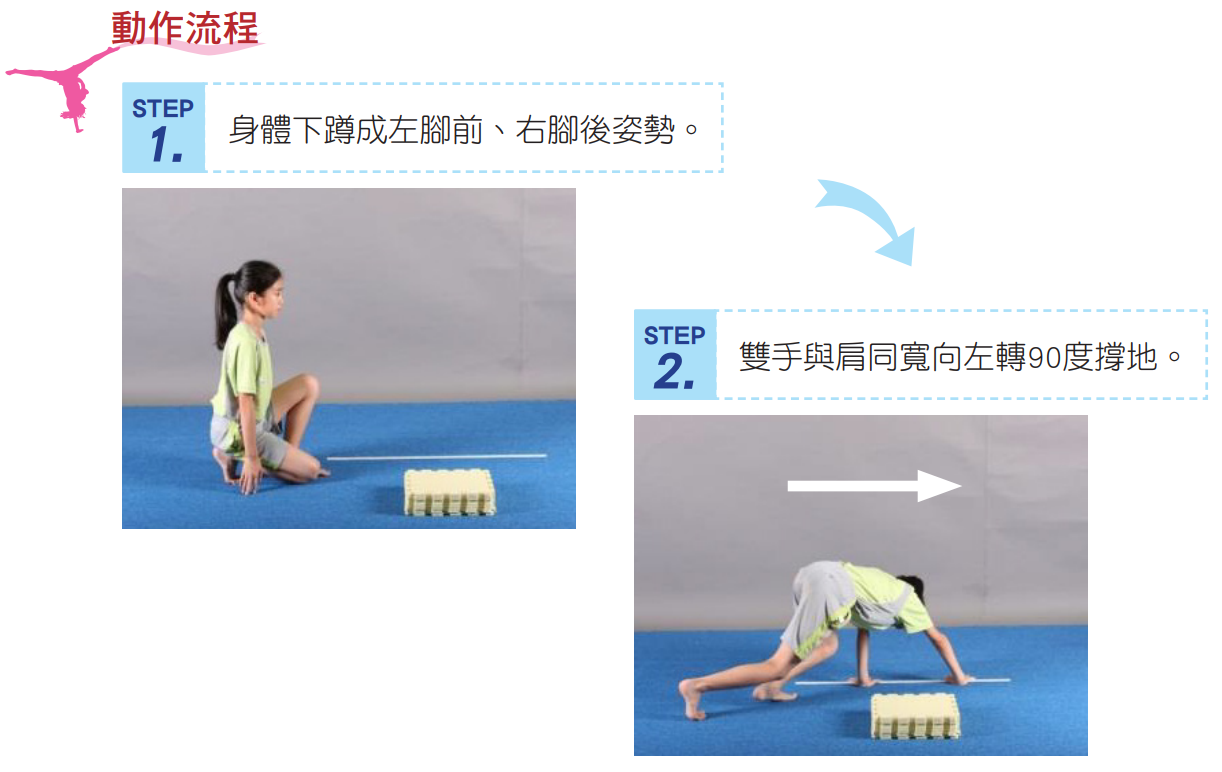 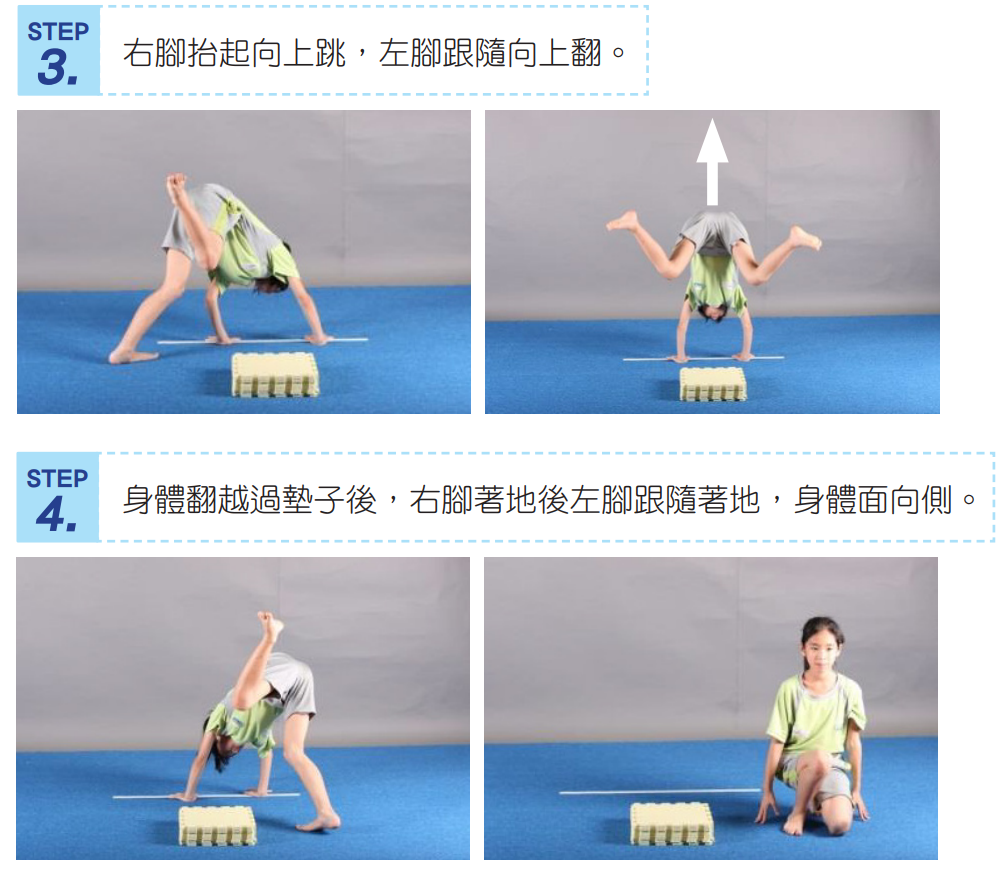 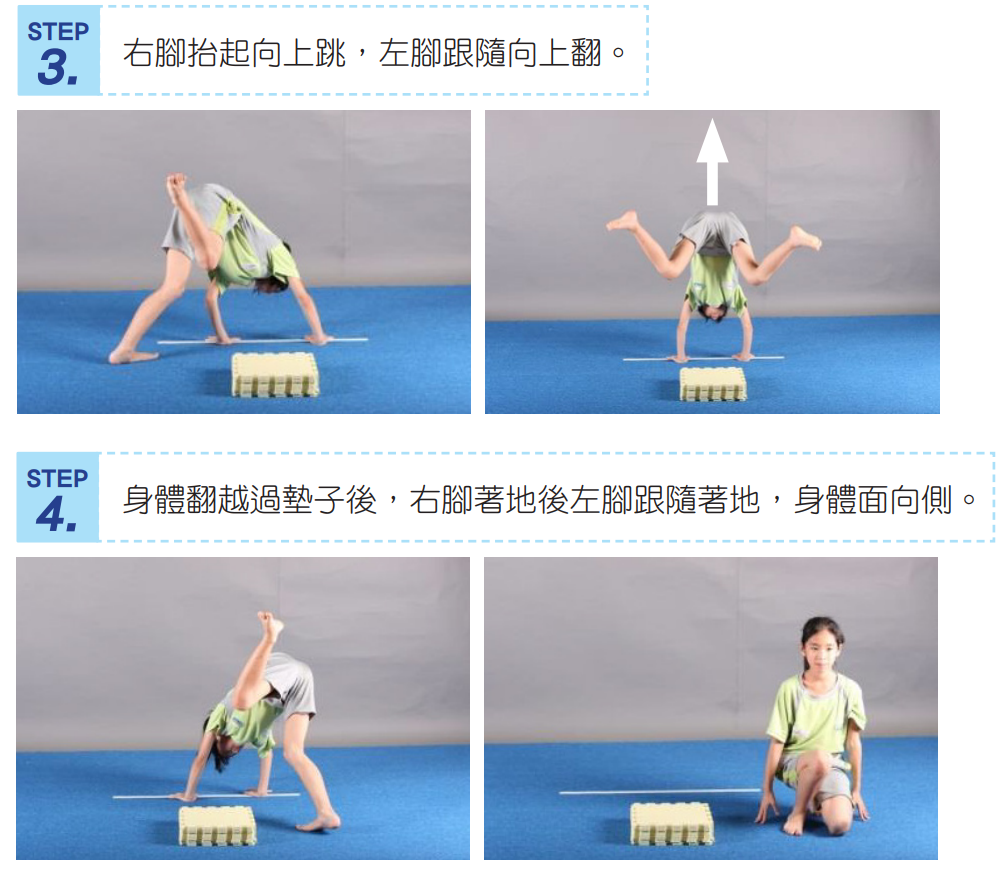 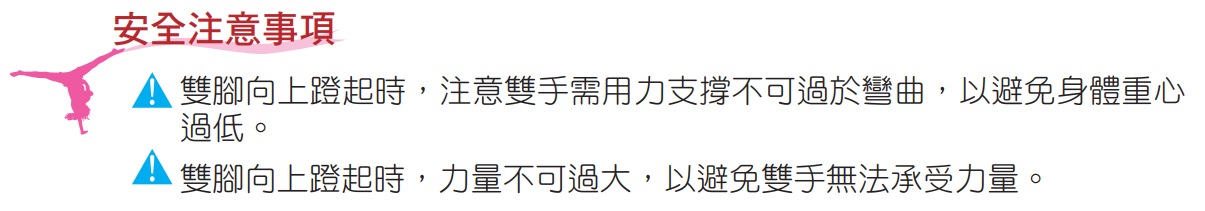 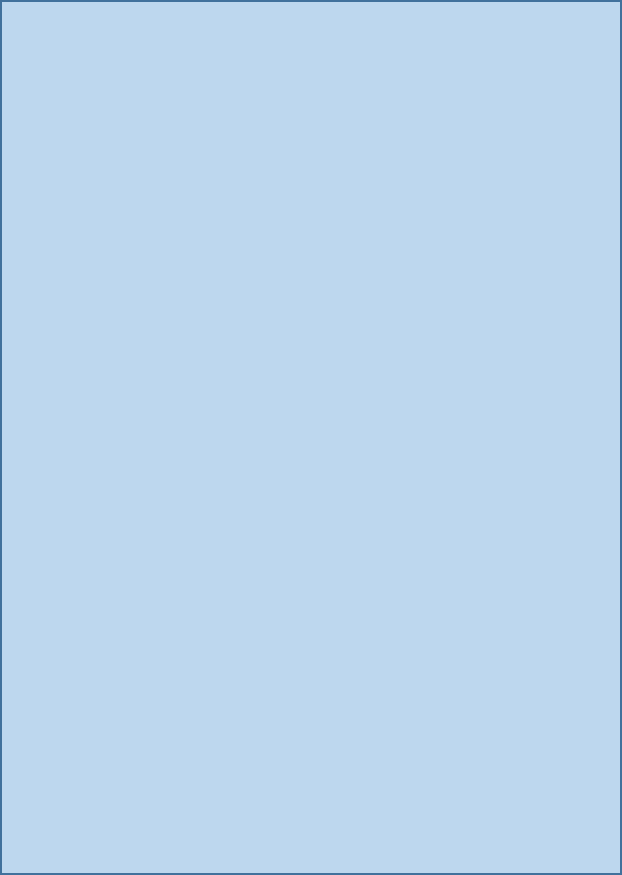 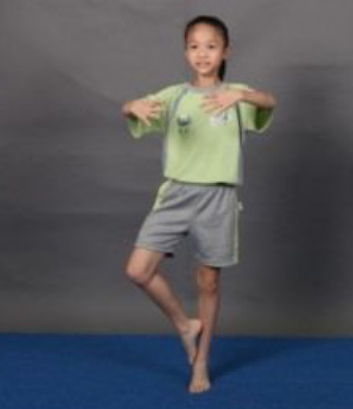 動作卡
(旋轉)
單一動作圖式
(完成圖)
時鐘旋轉盤
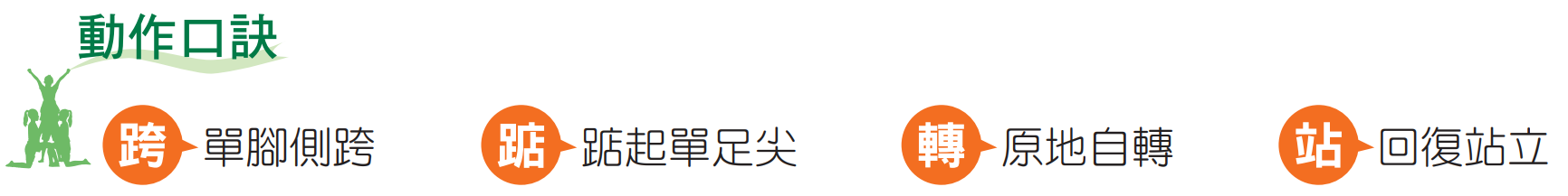 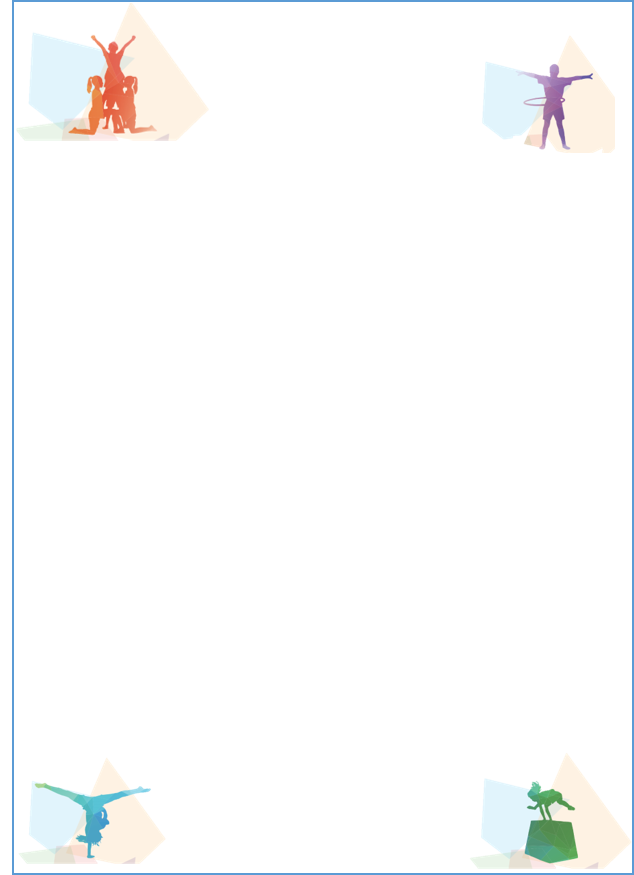 動作說明:時鐘旋轉盤
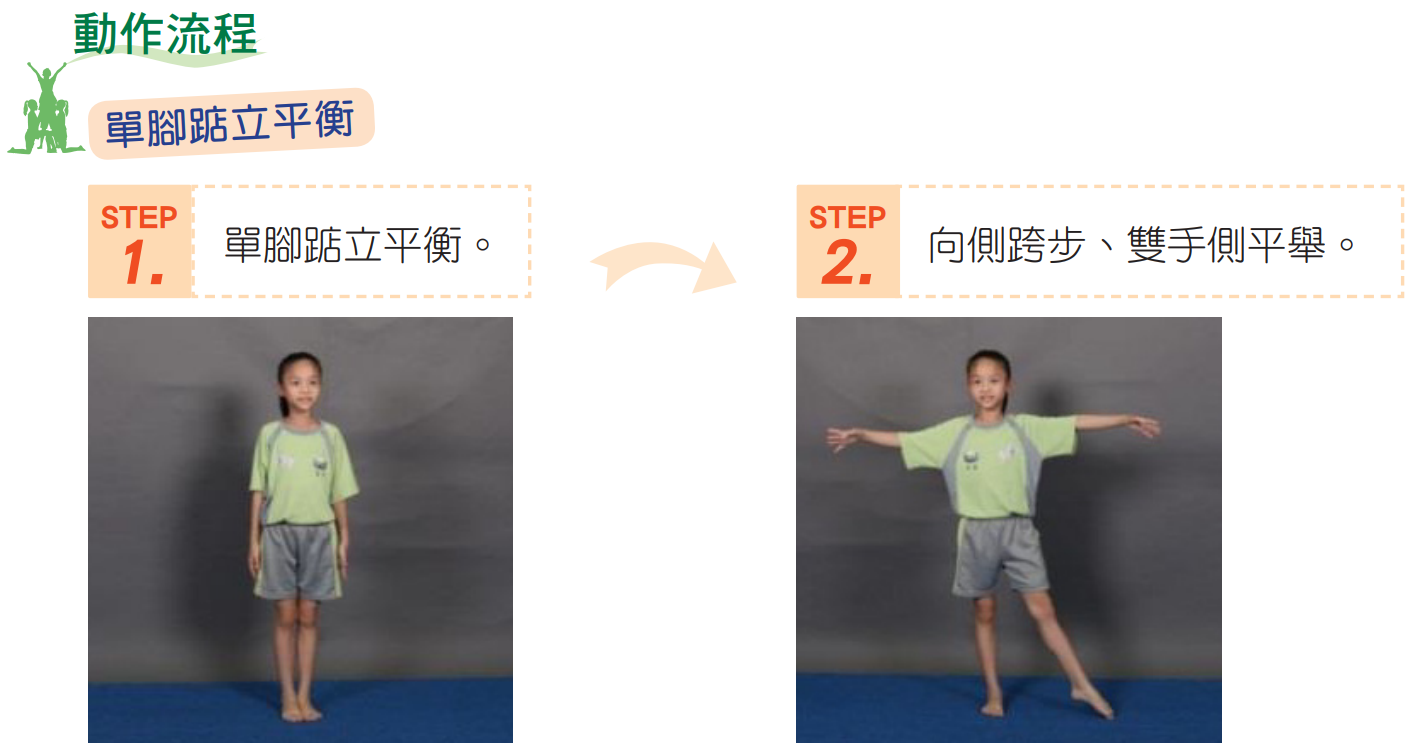 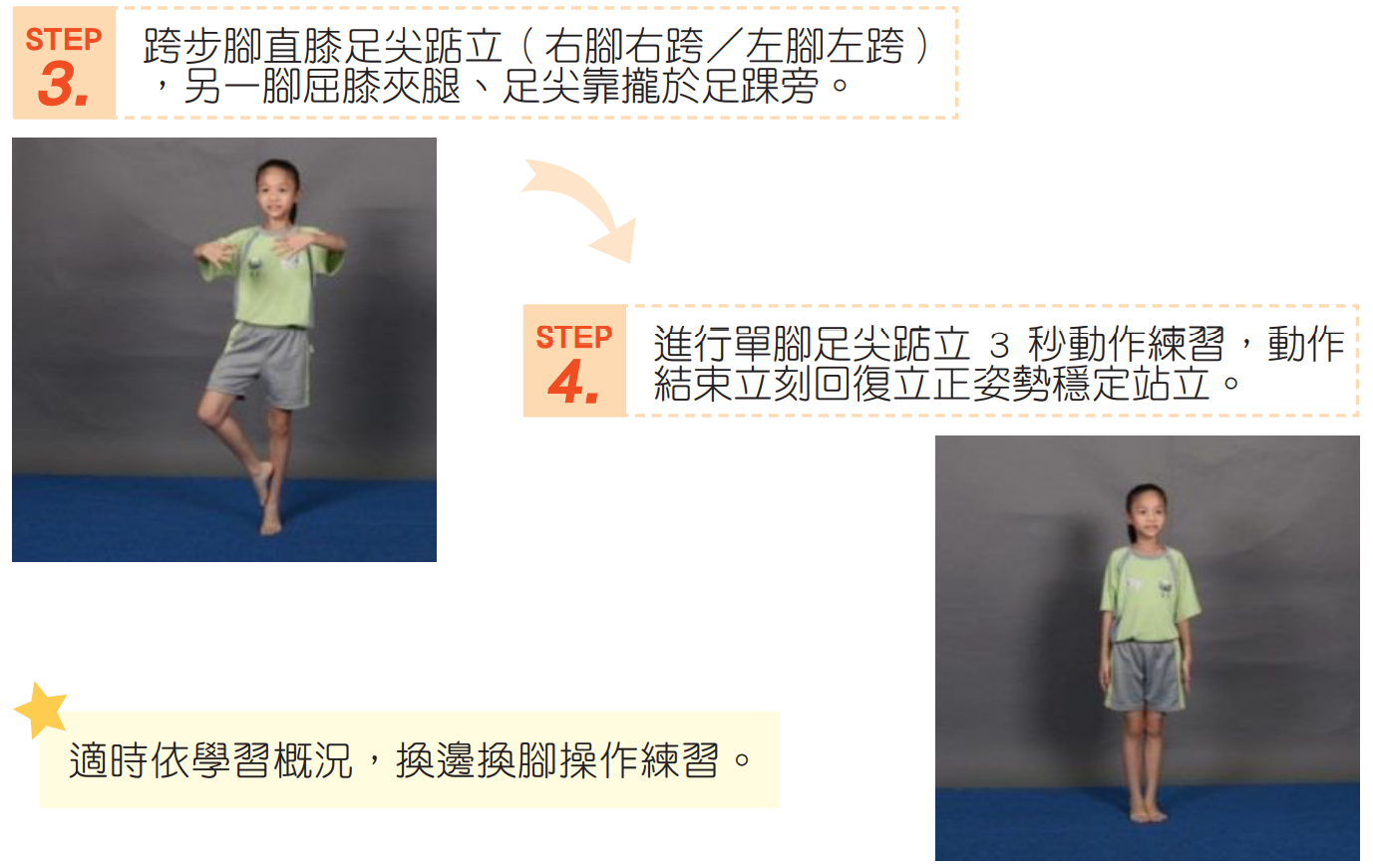 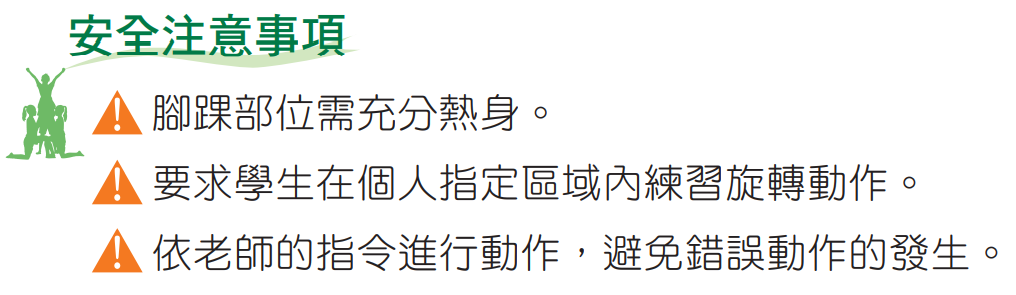 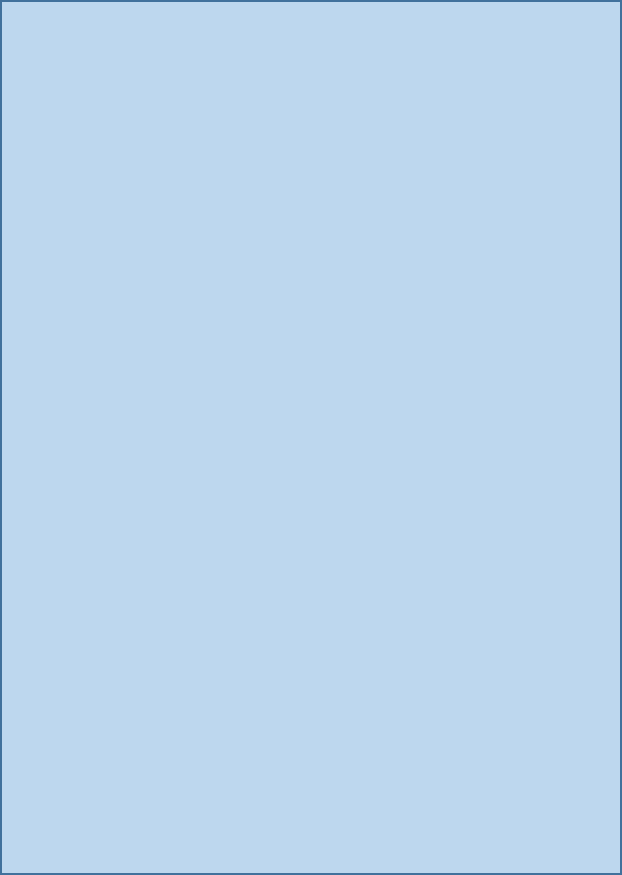 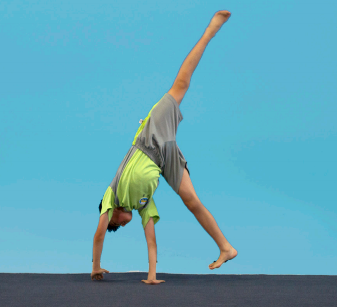 動作卡
(騰翻)
單一動作圖式
(完成圖)
側翻
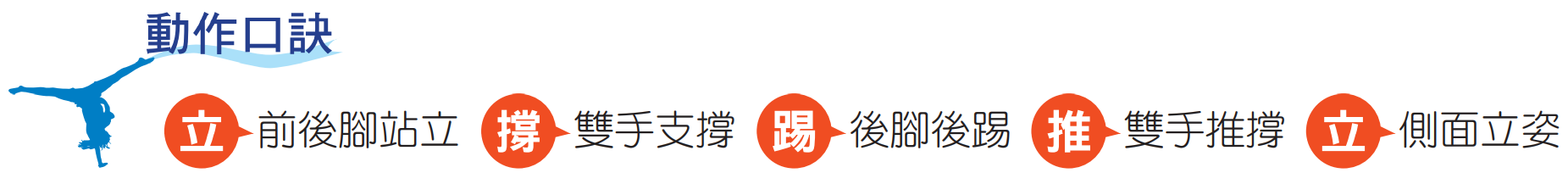 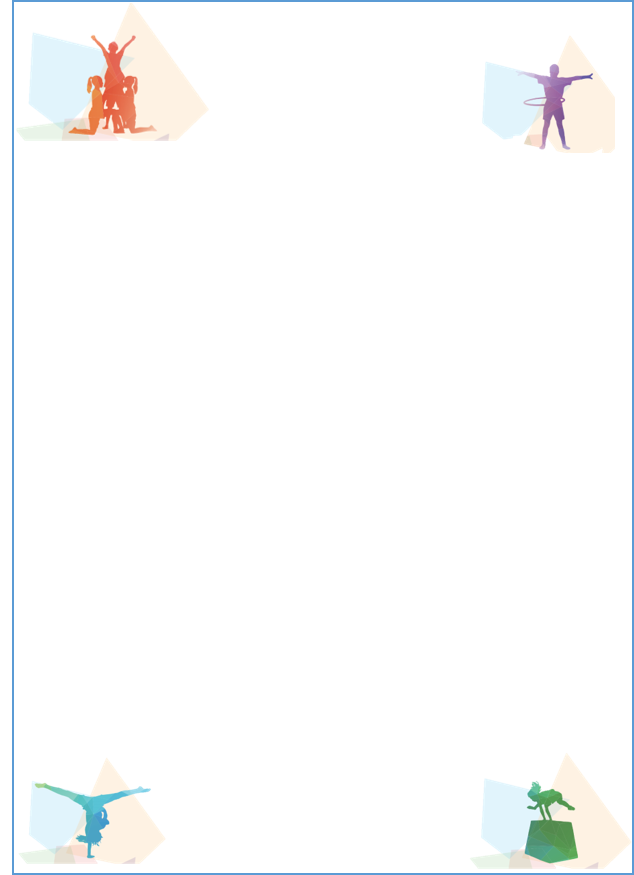 動作說明:時鐘旋轉盤
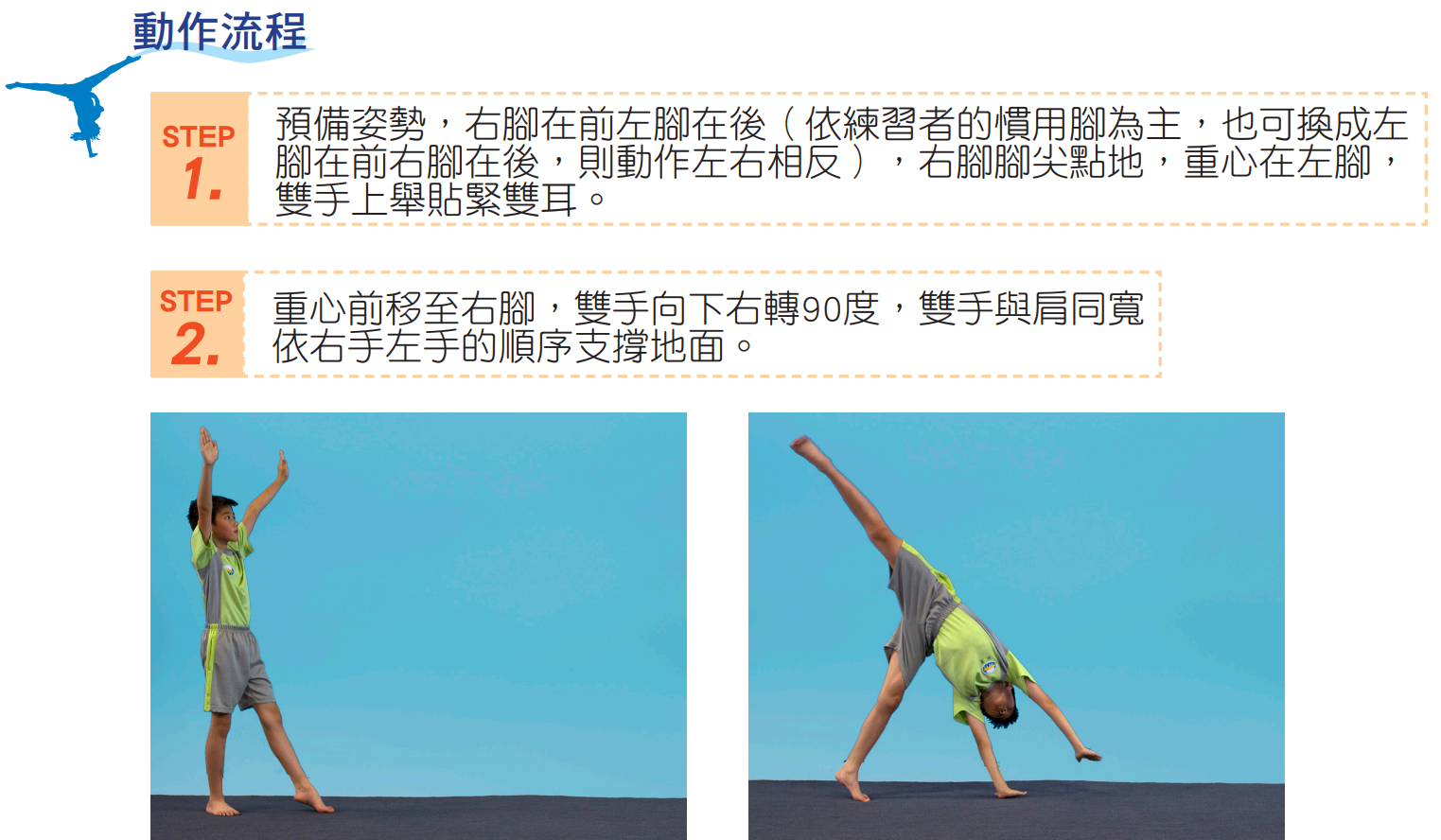 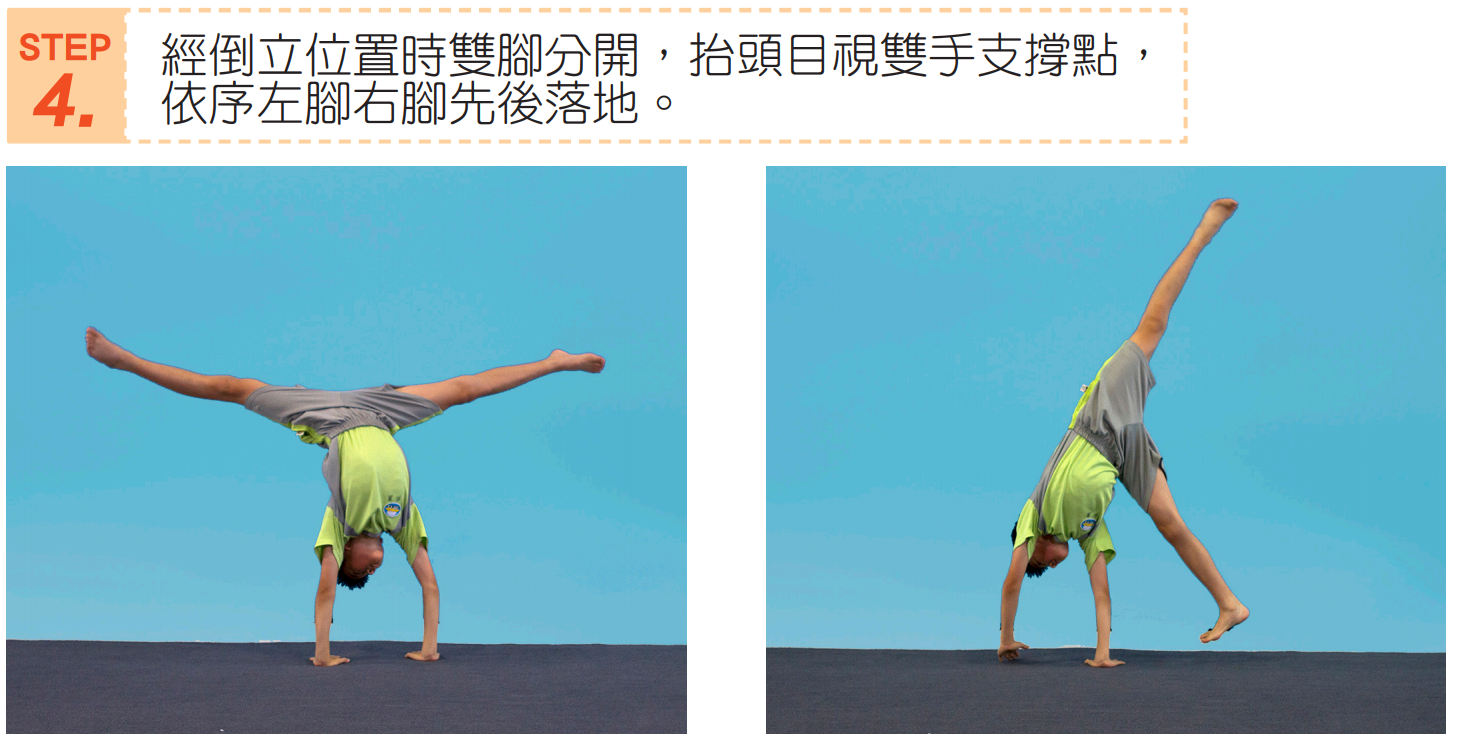 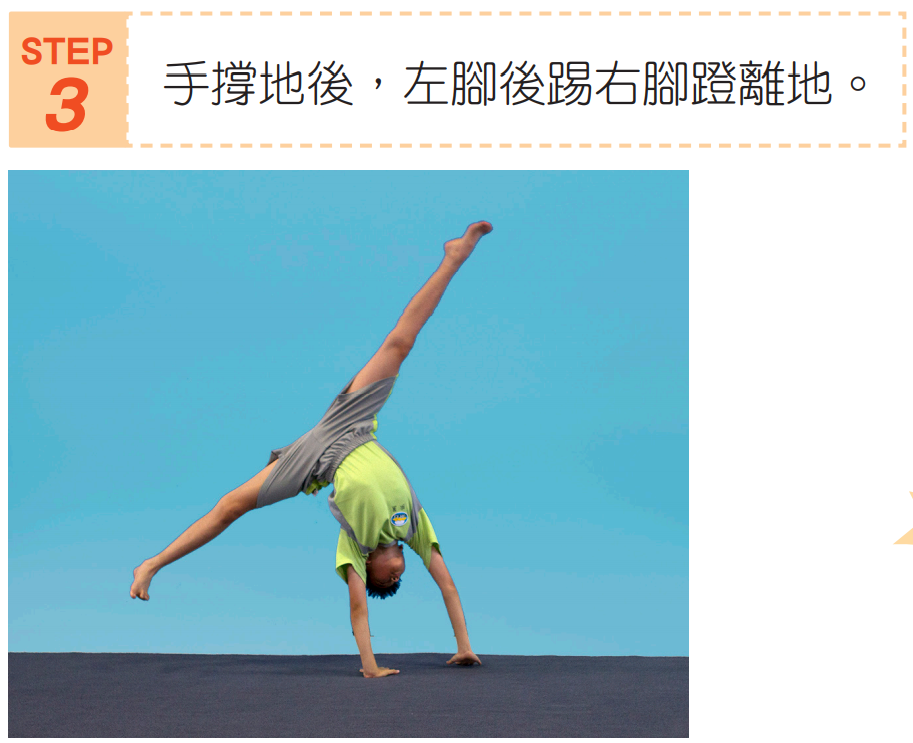 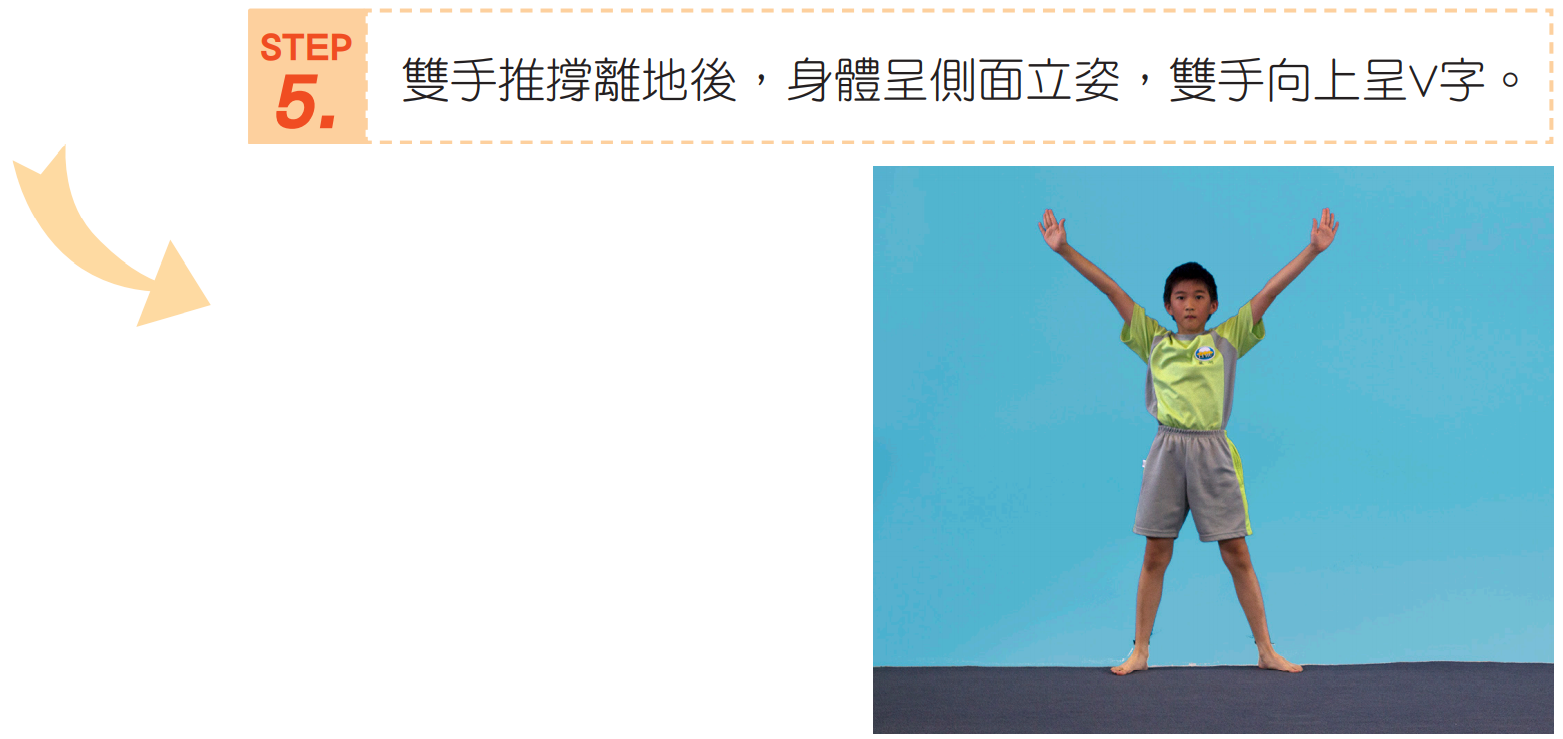 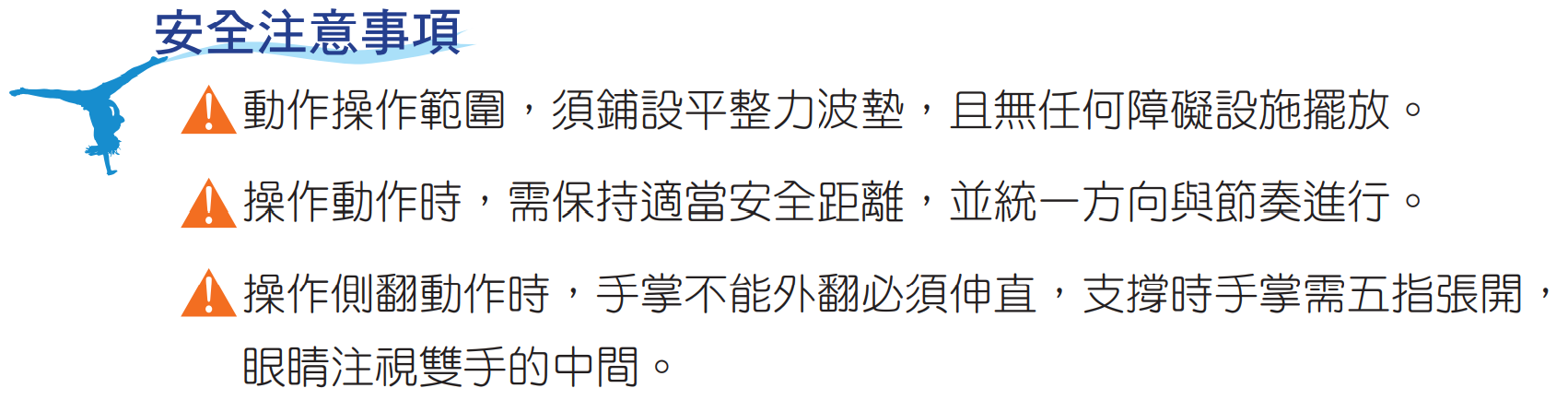 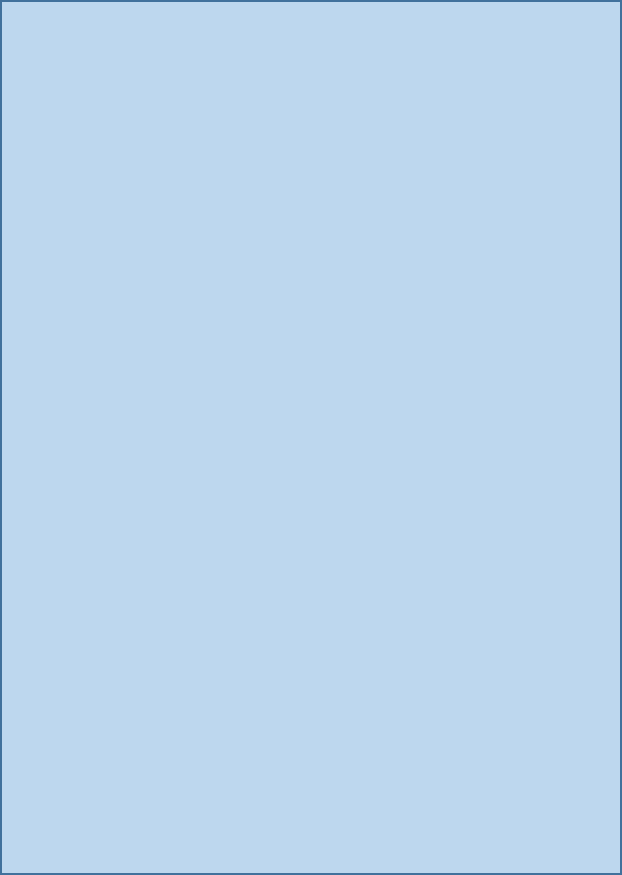 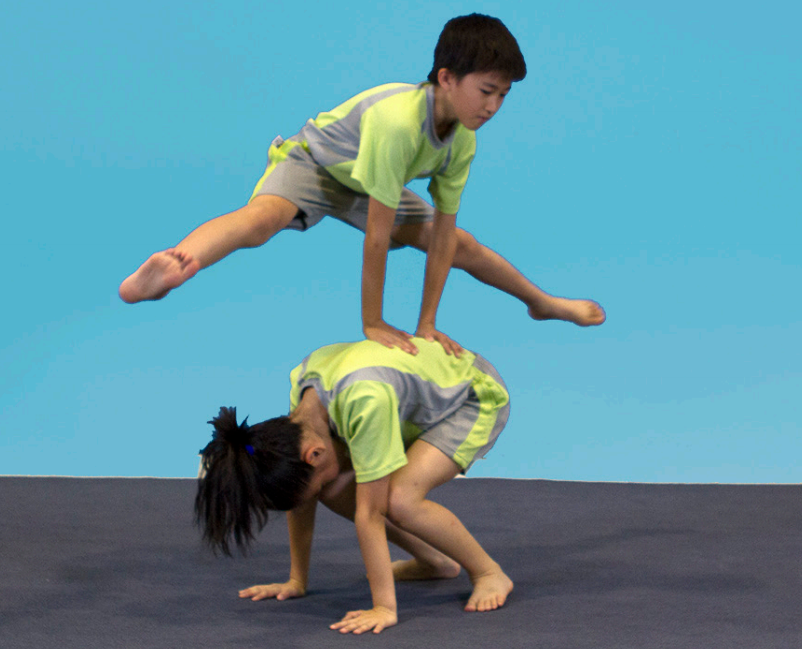 動作卡
(跳撐)
單一動作圖式
(完成圖)
飛躍馬背
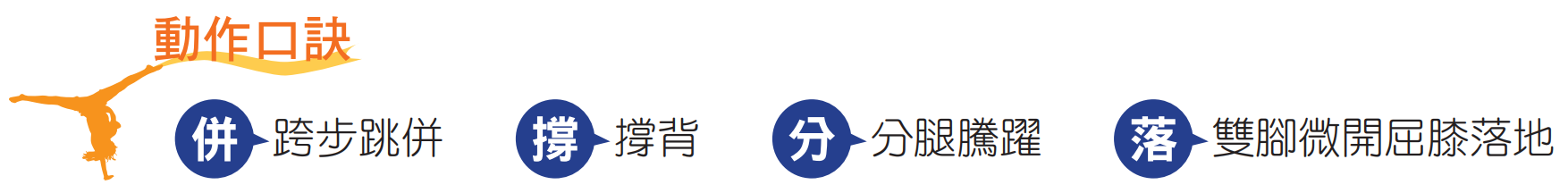 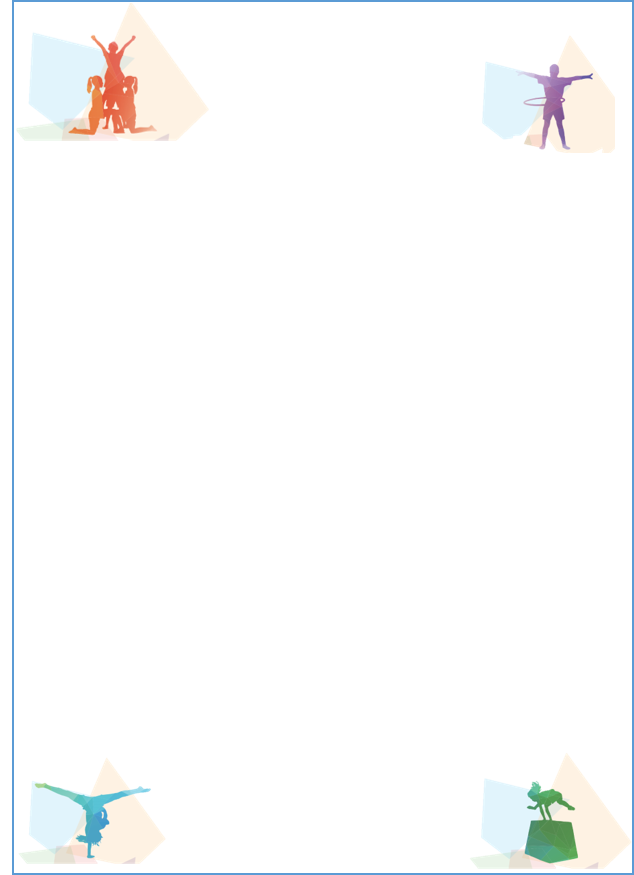 動作說明:飛躍馬背
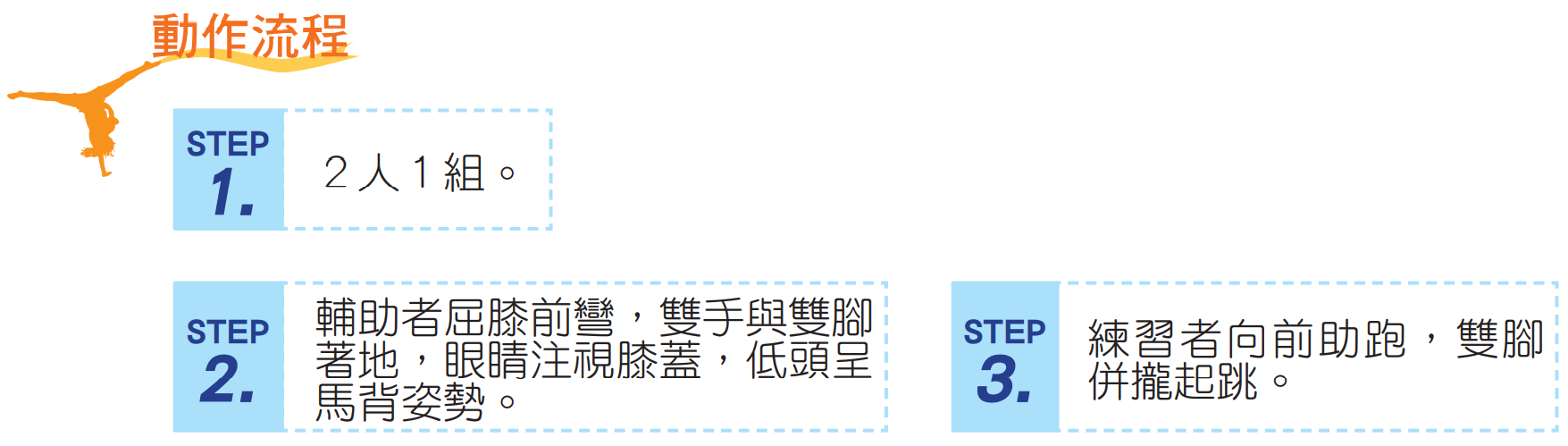 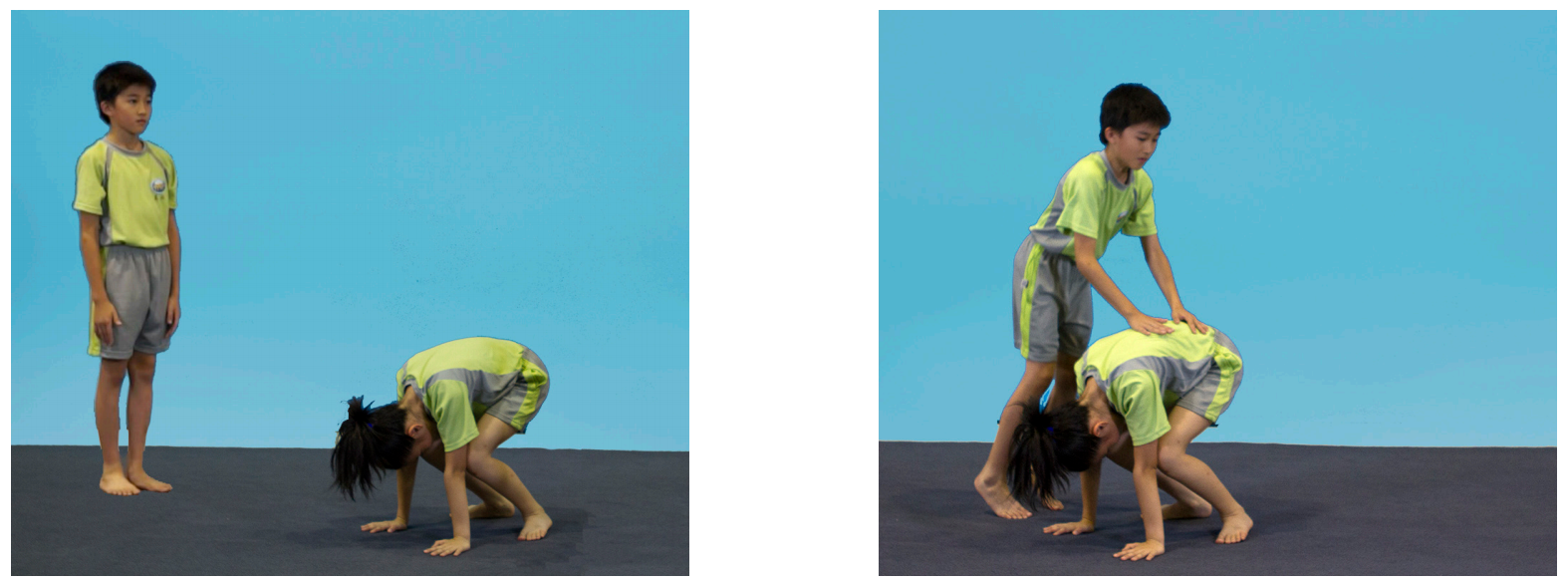 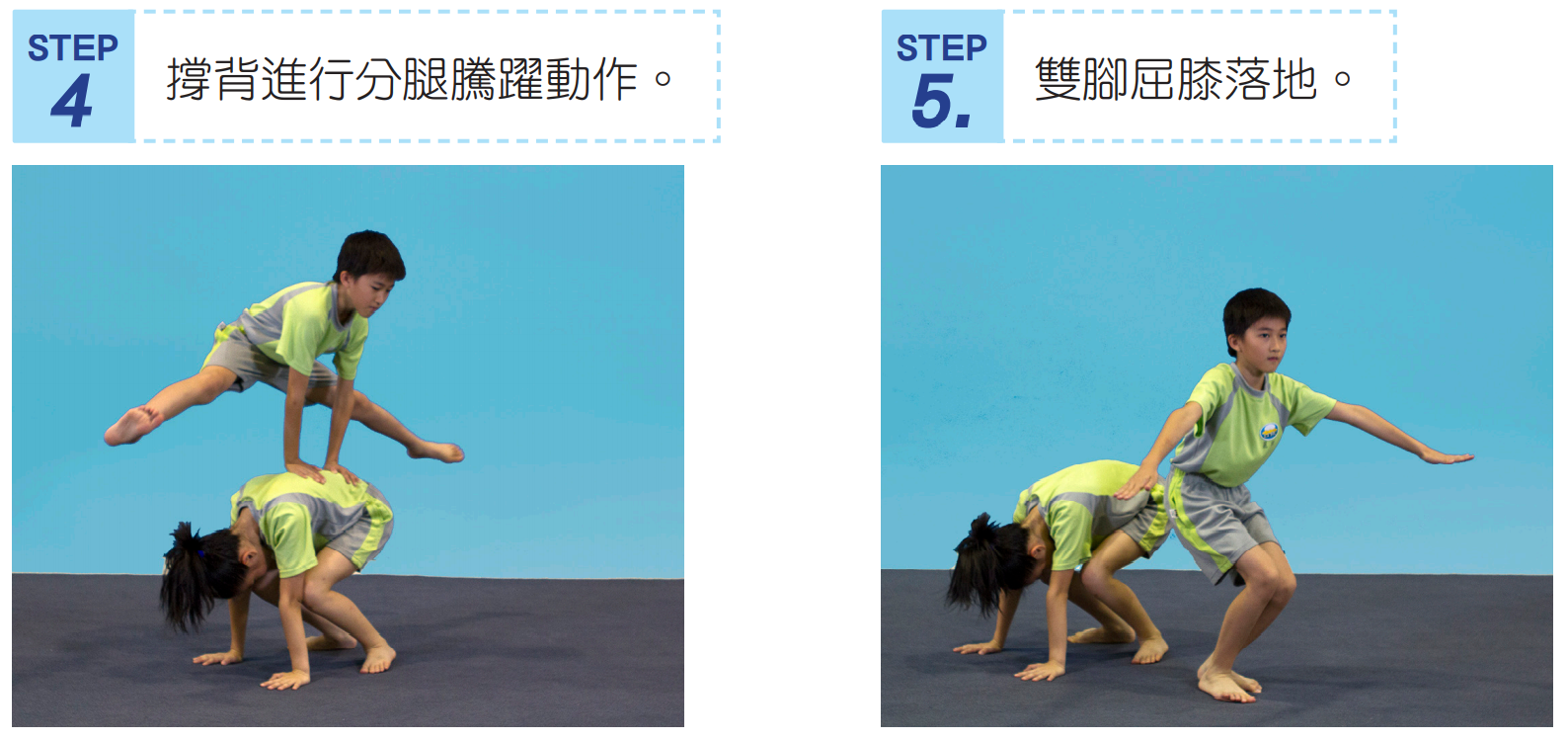 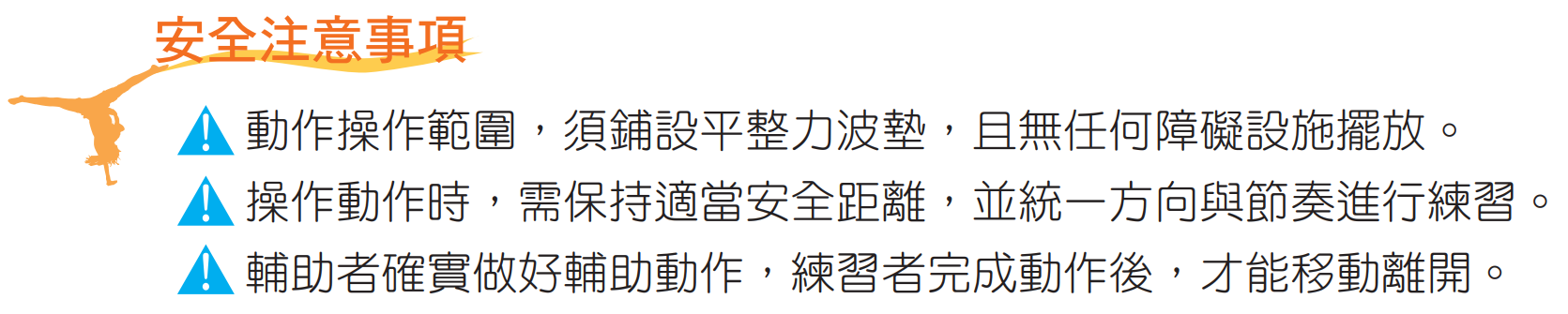 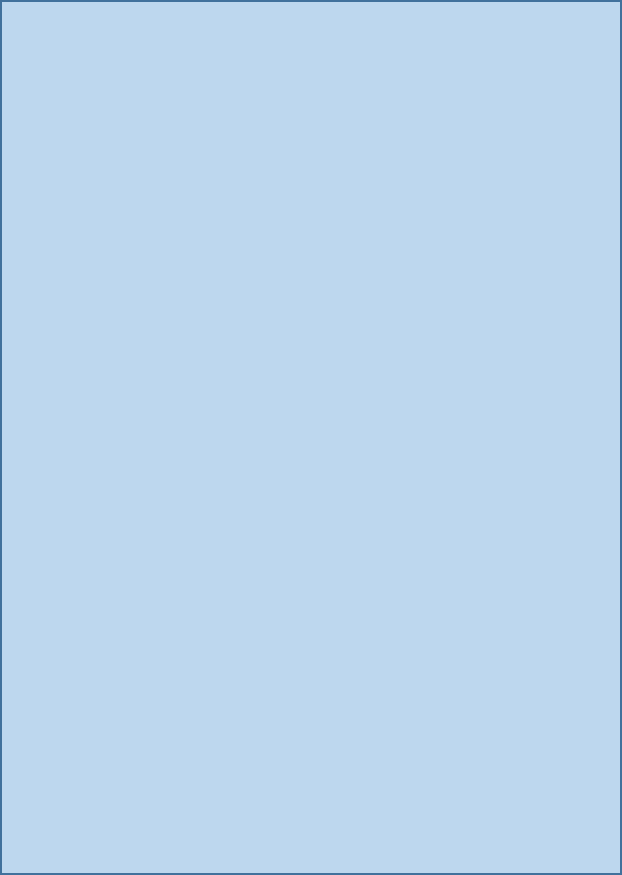 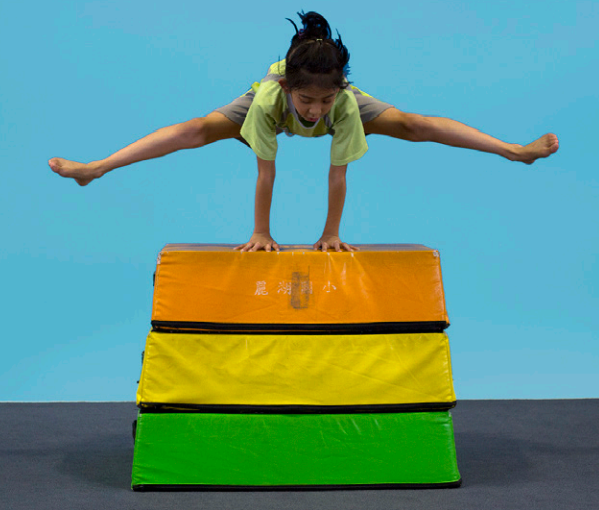 動作卡
(跳撐)
單一動作圖式
(完成圖)
分腿騰躍
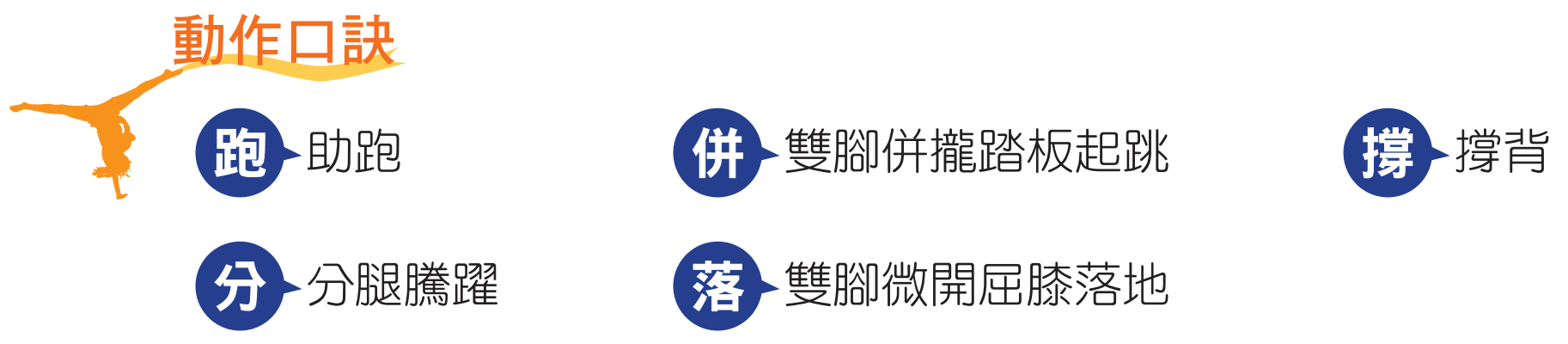 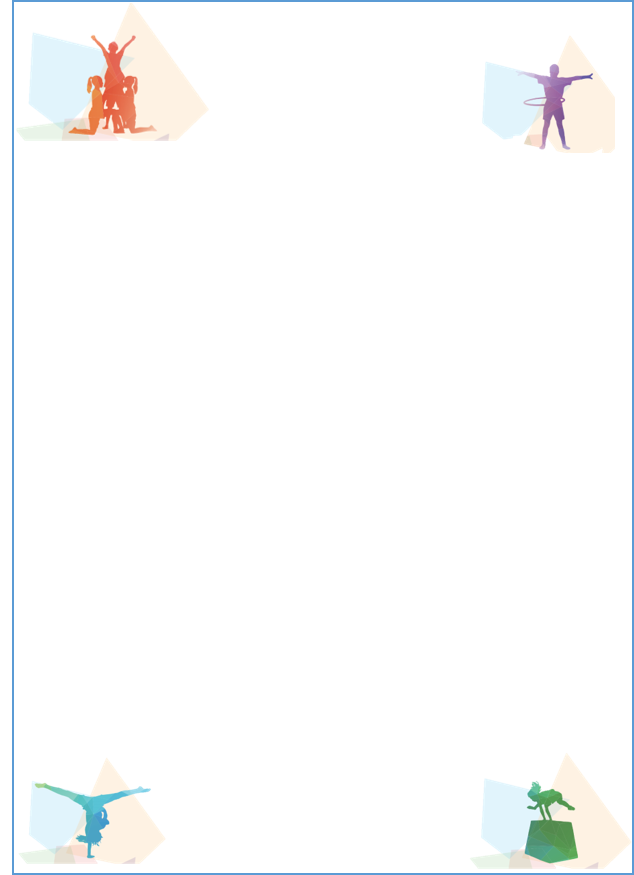 動作說明:分腿騰躍
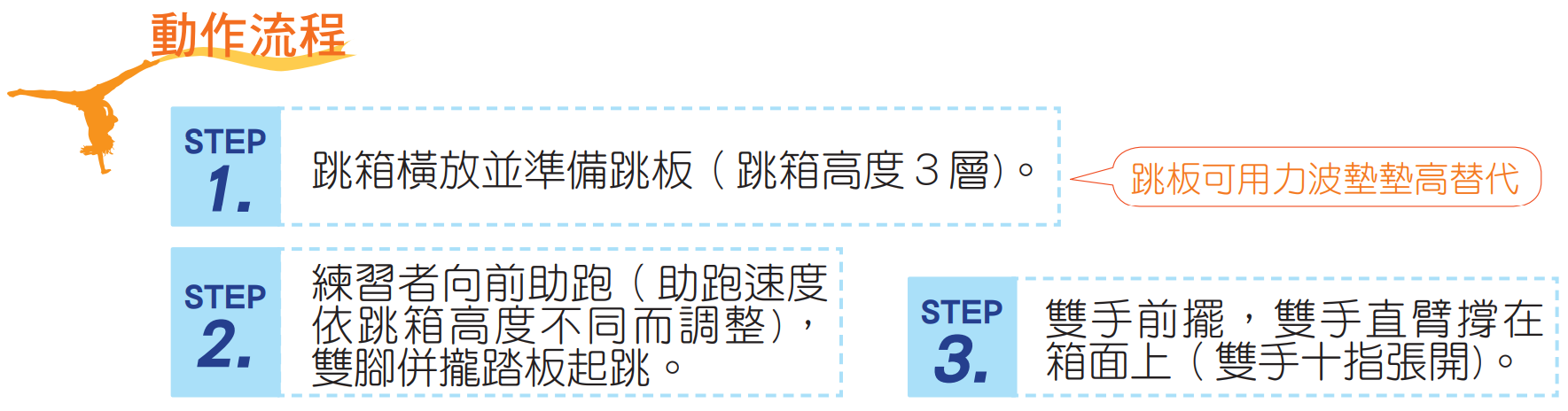 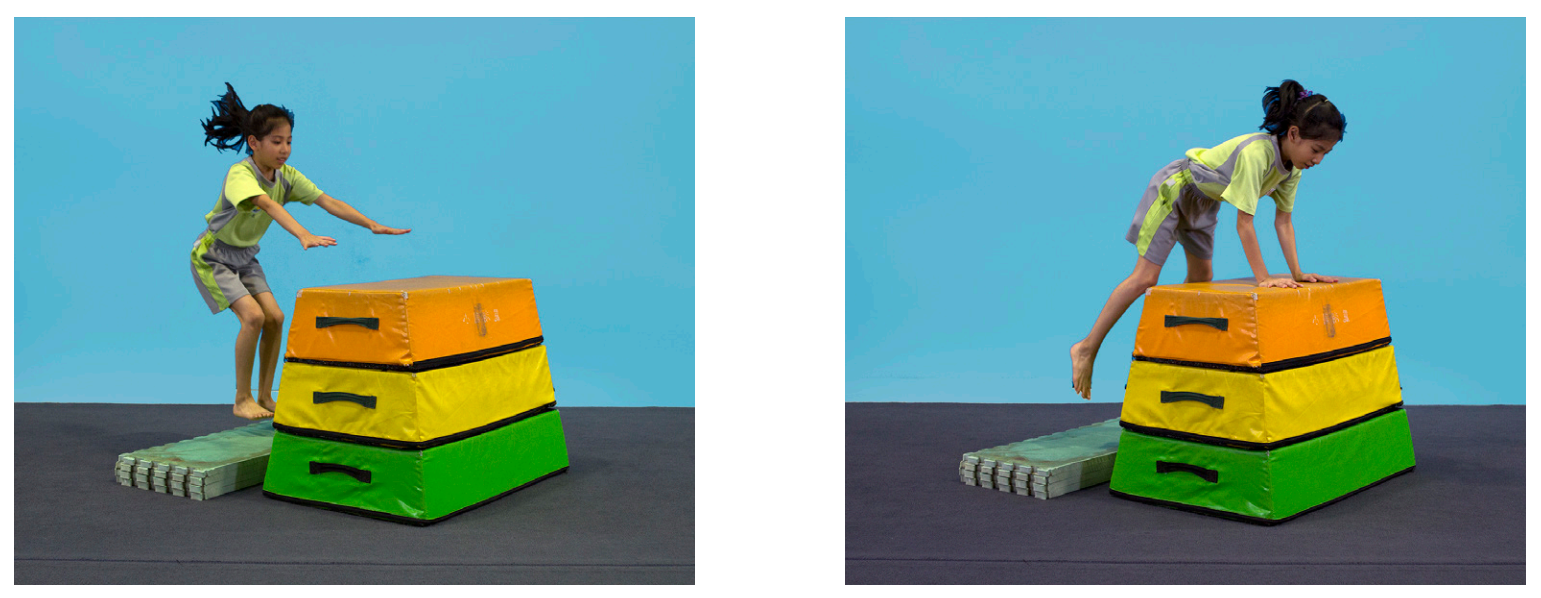 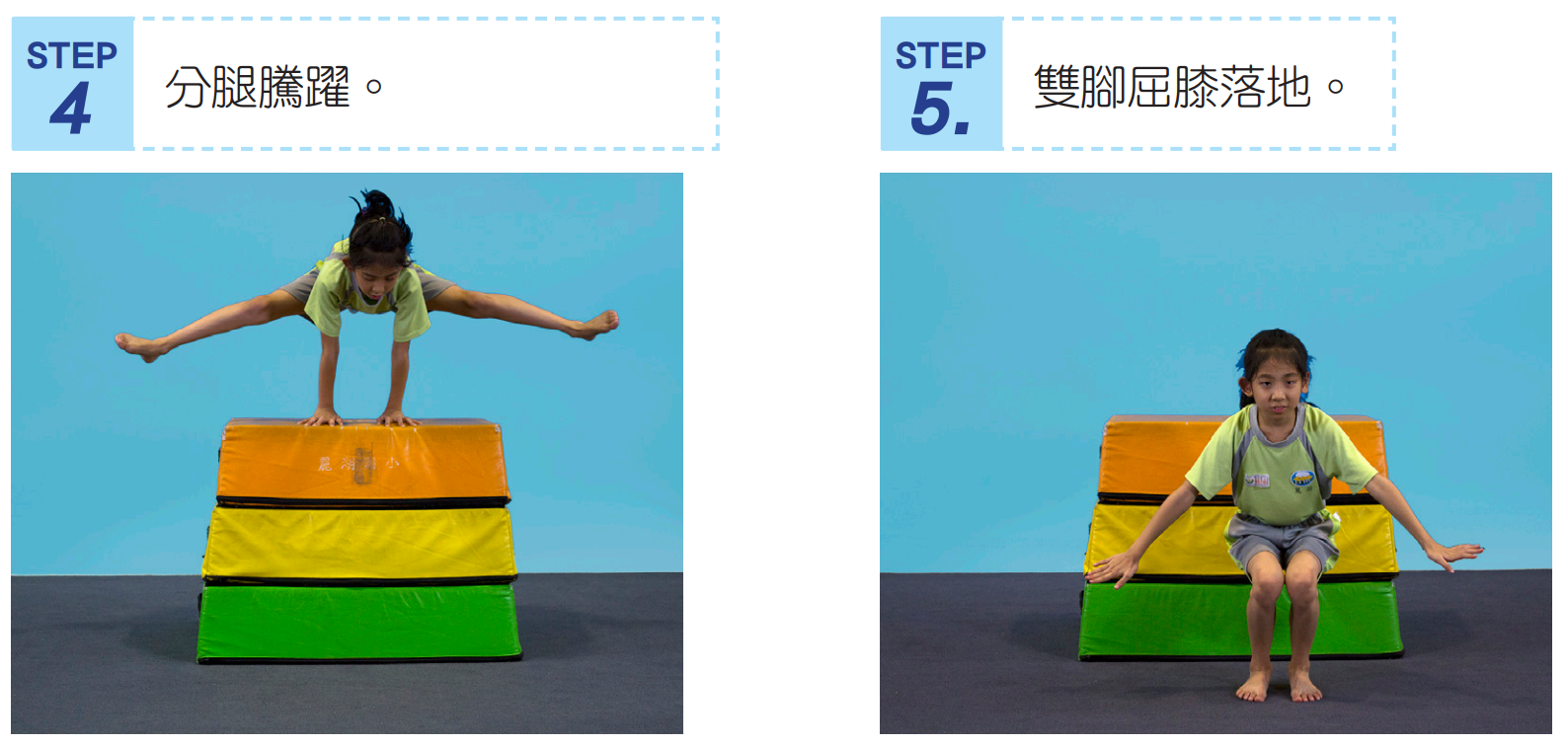 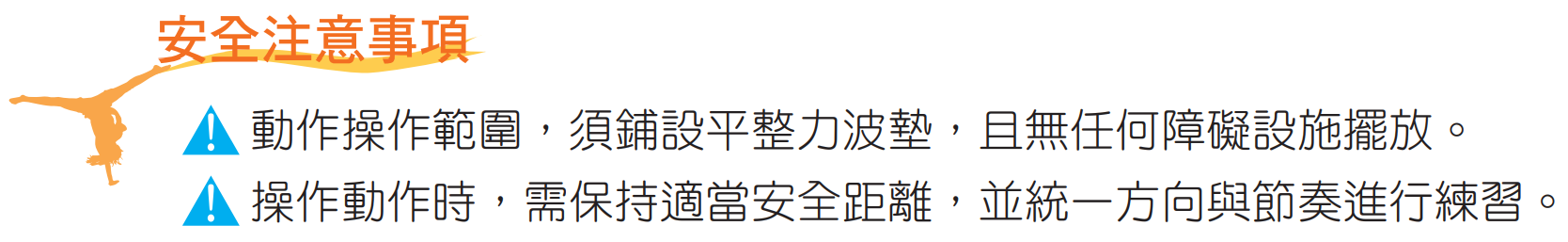